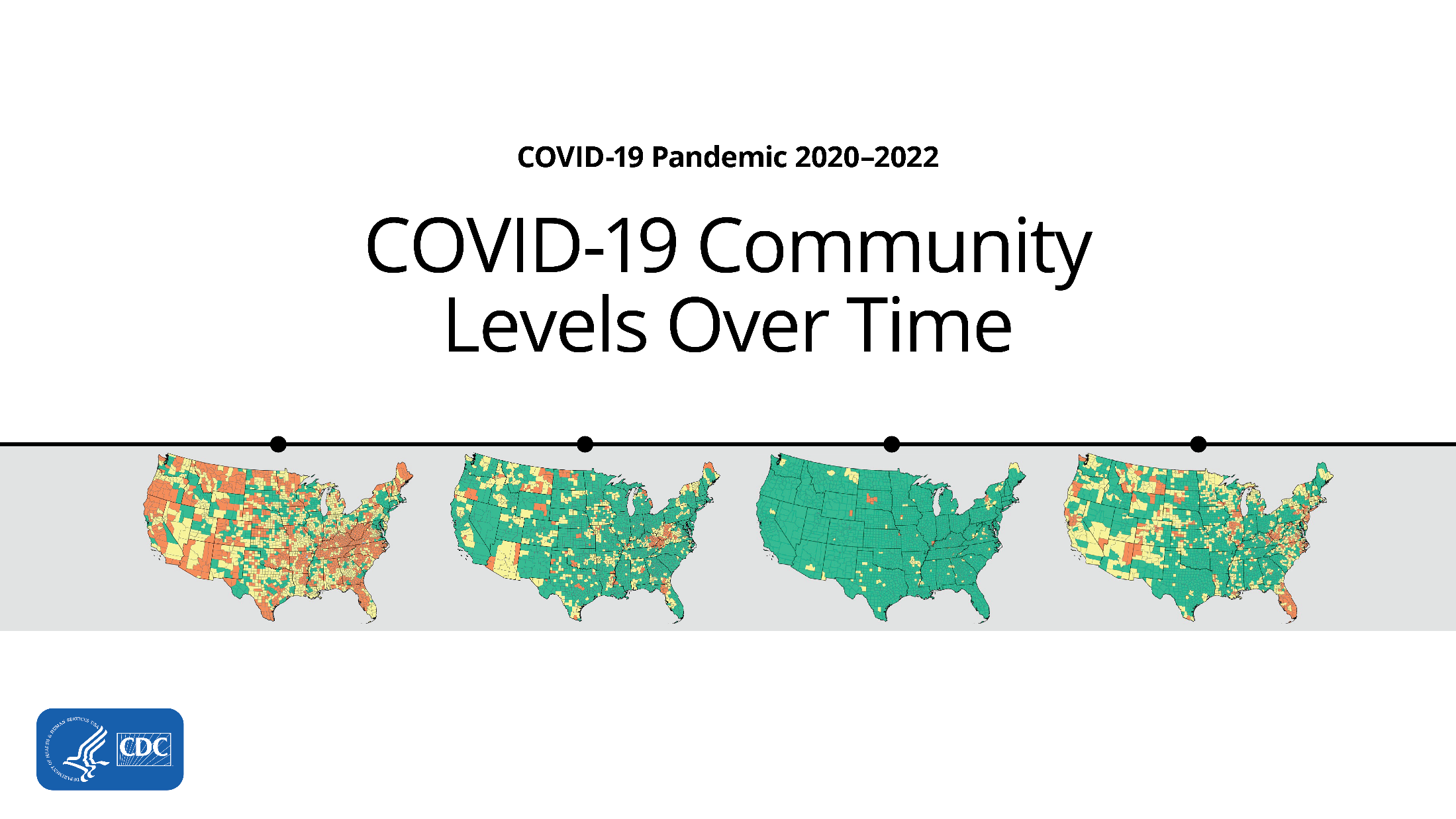 Updated September 9, 2022
How are COVID-19 Community Levels calculated?
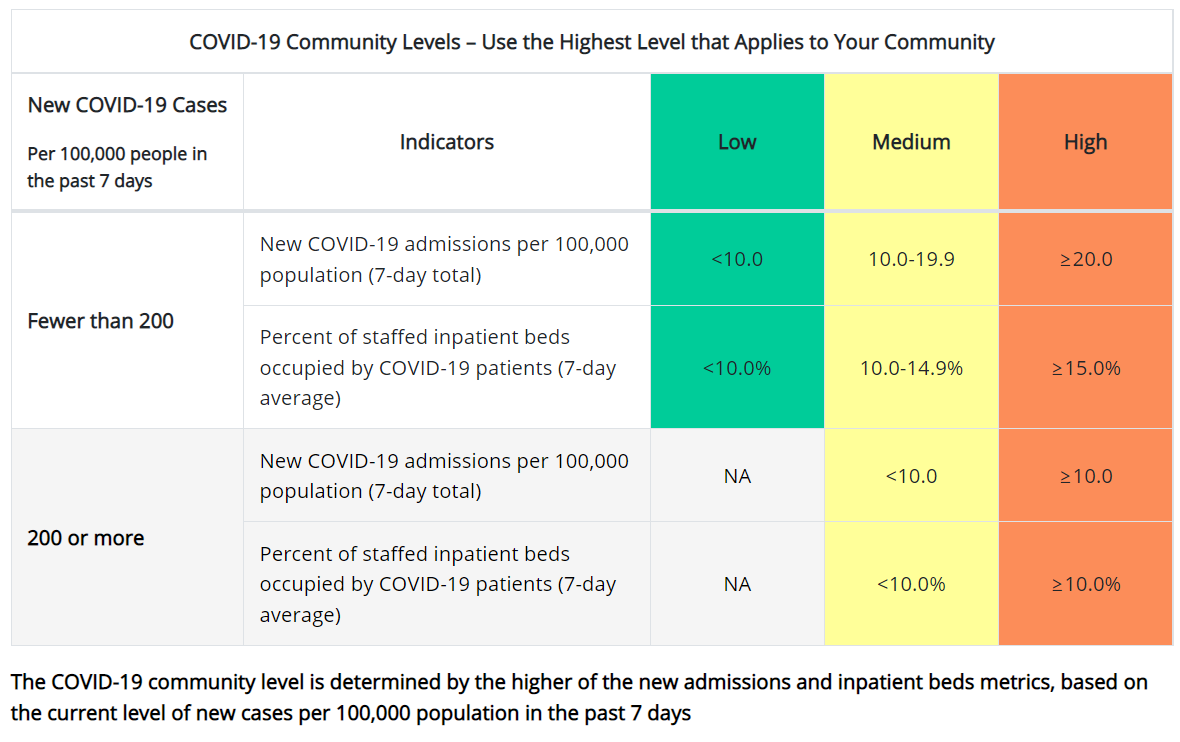 Source: CDC
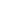 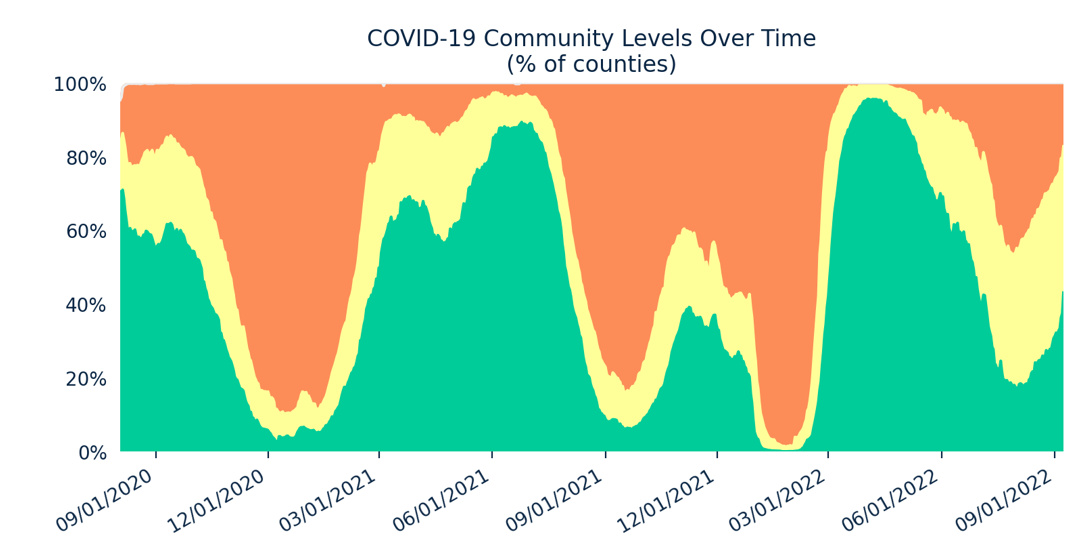 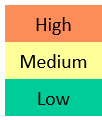 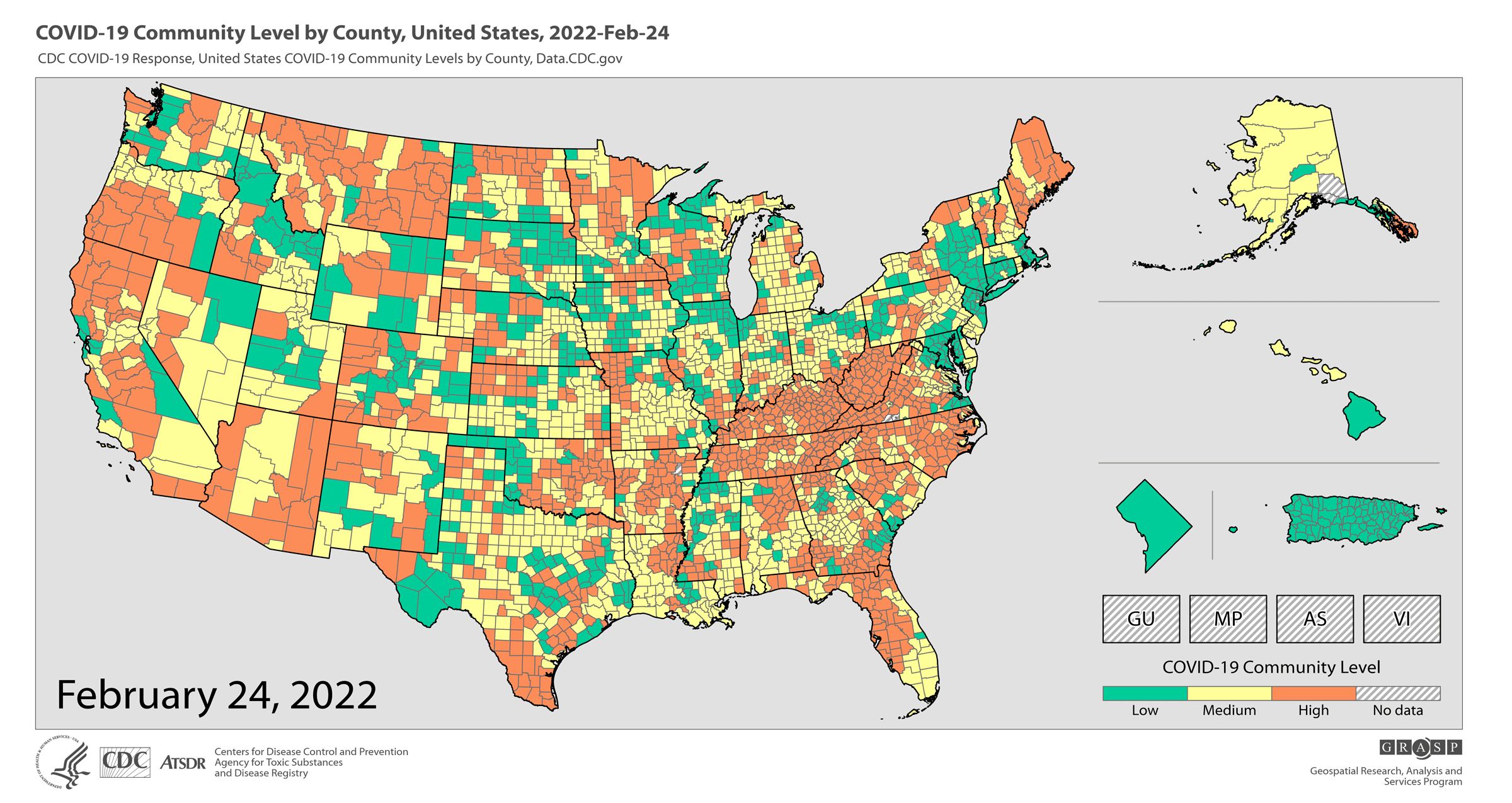 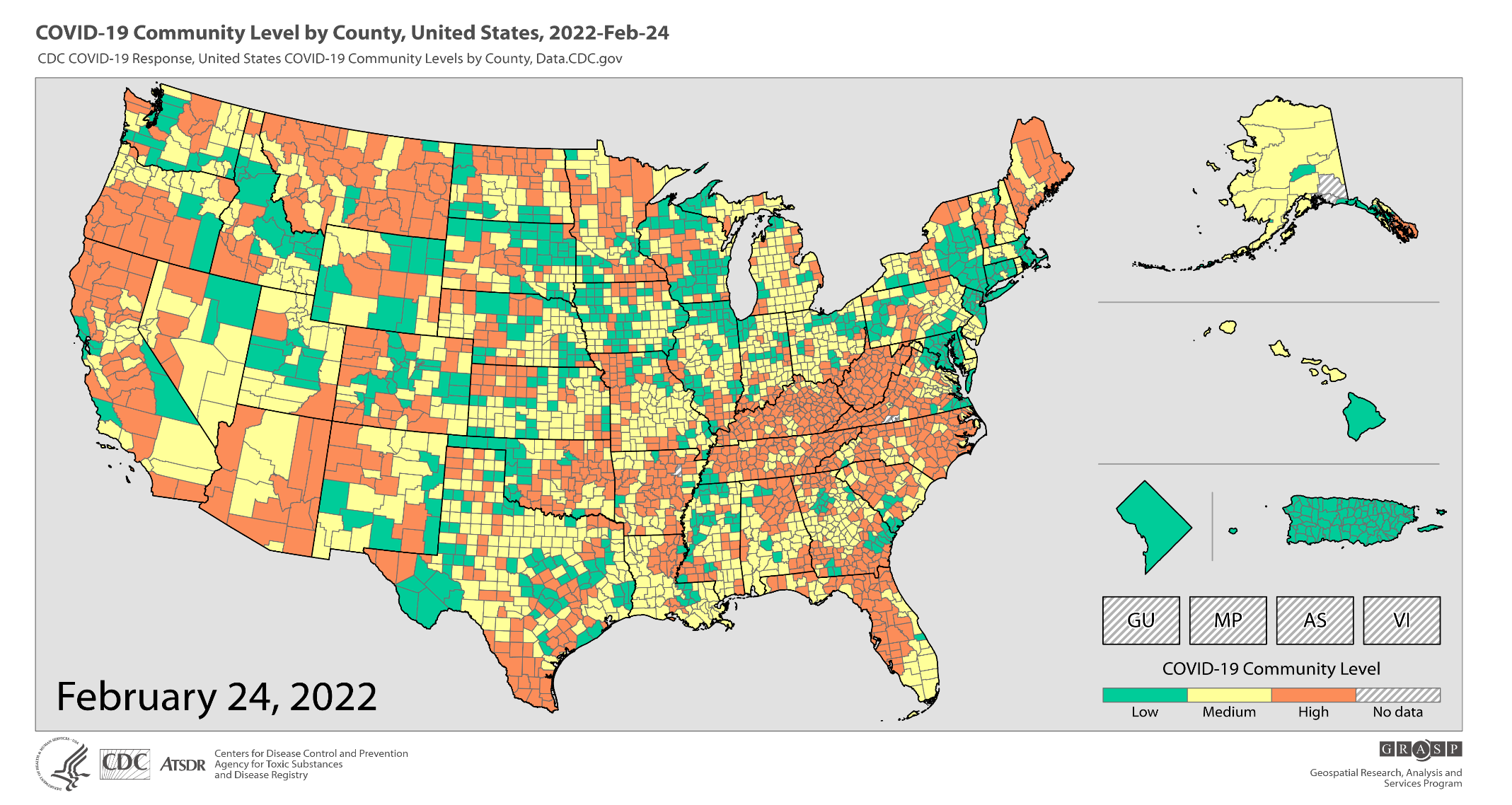 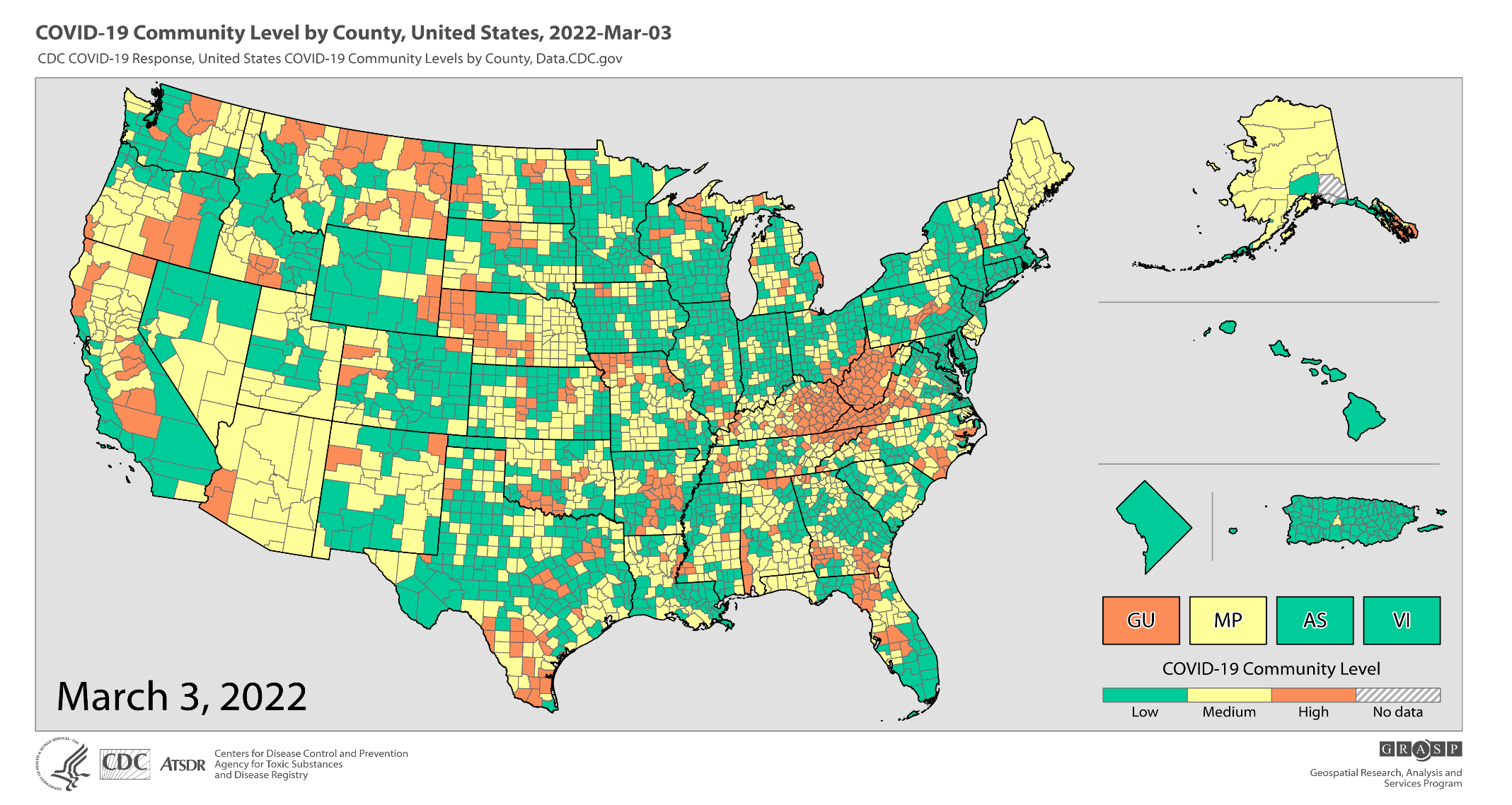 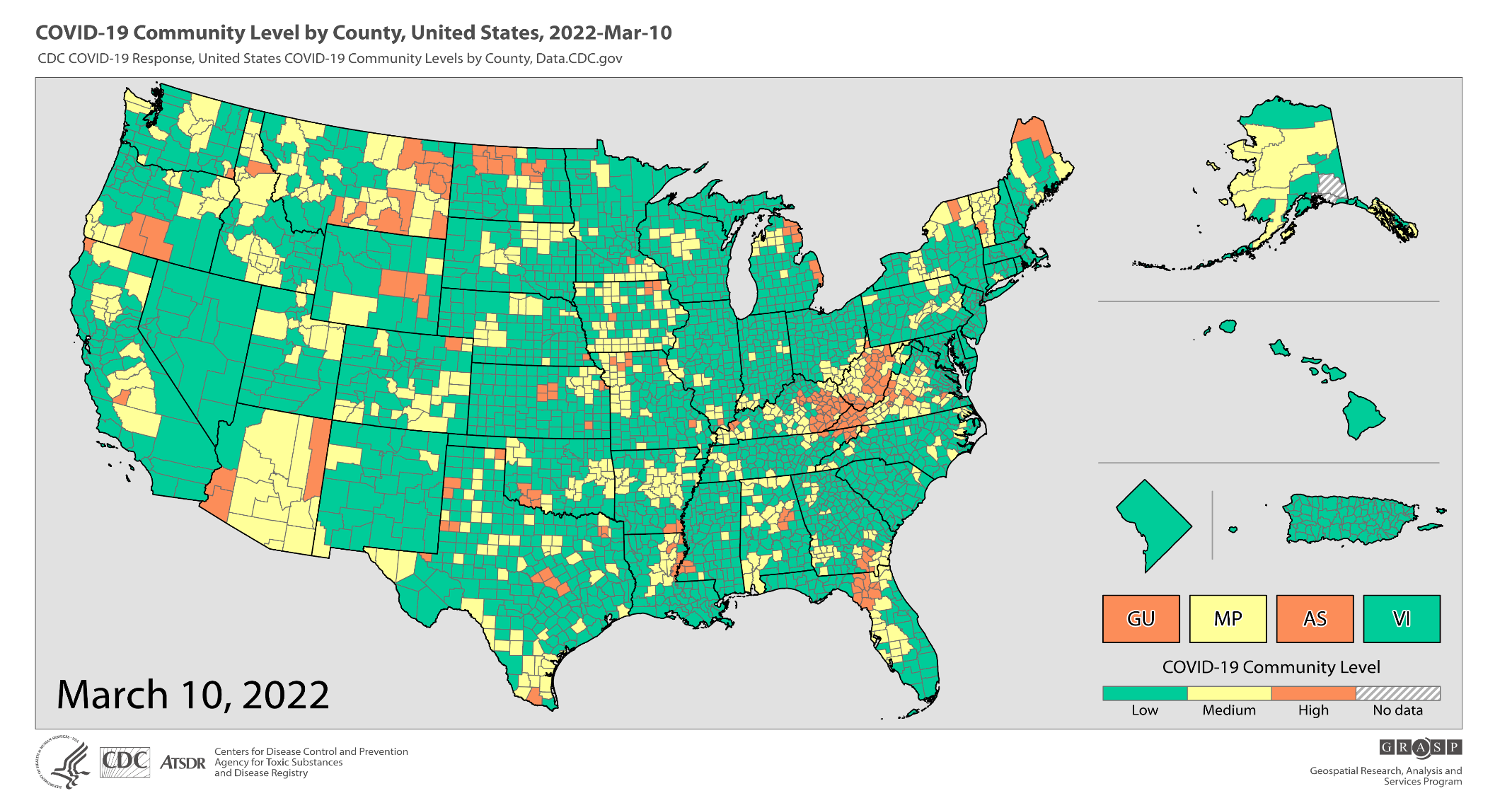 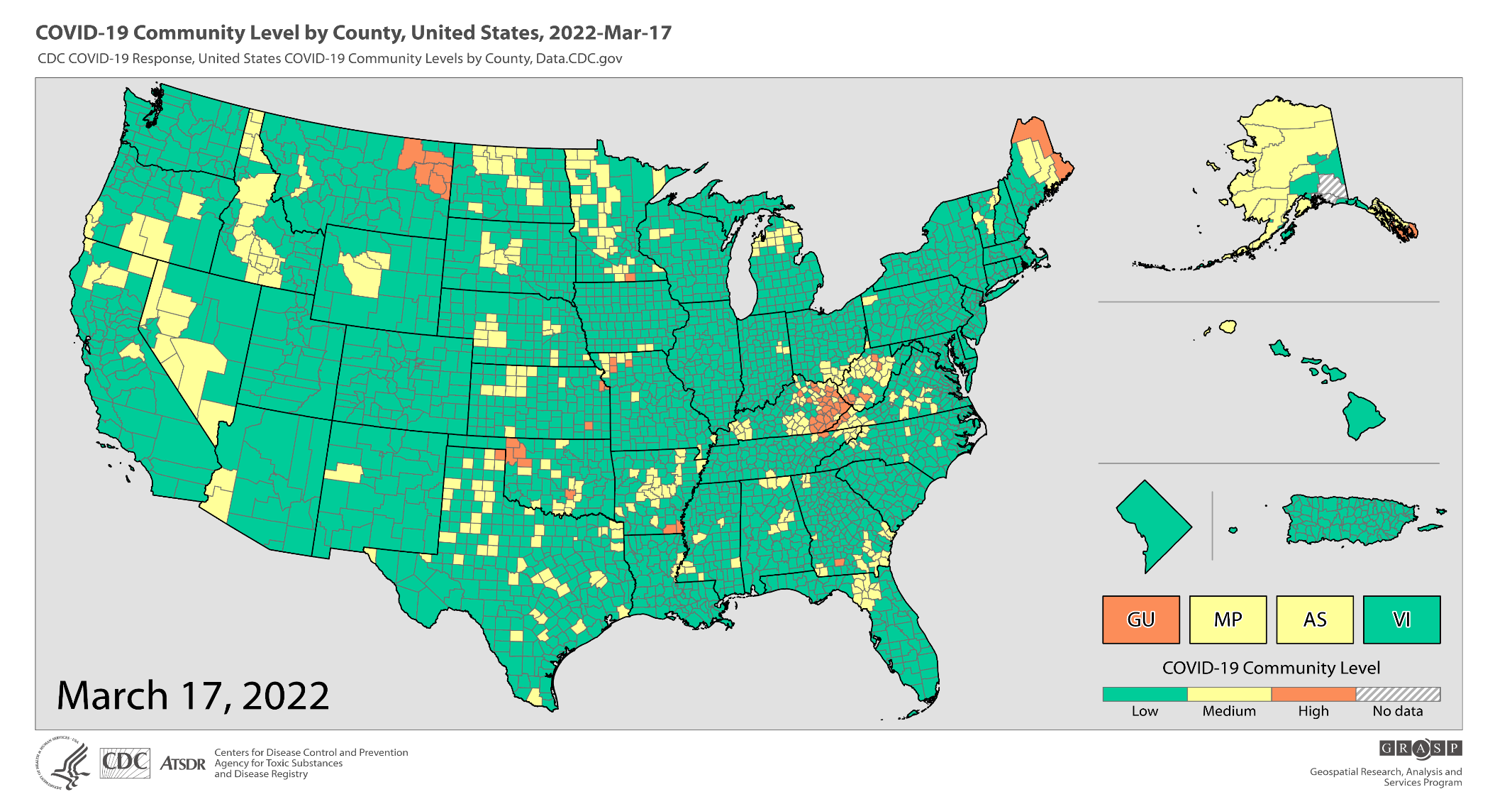 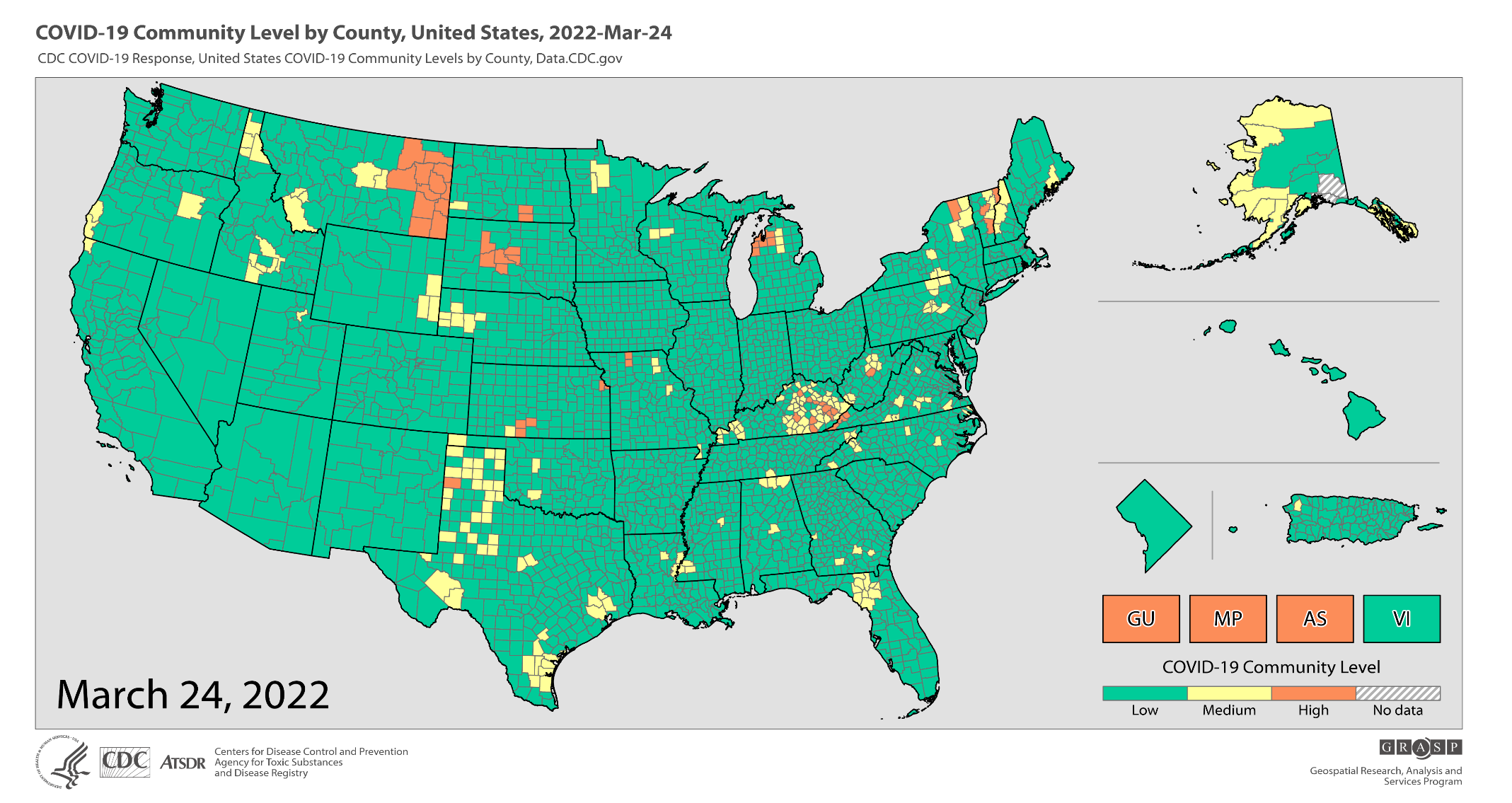 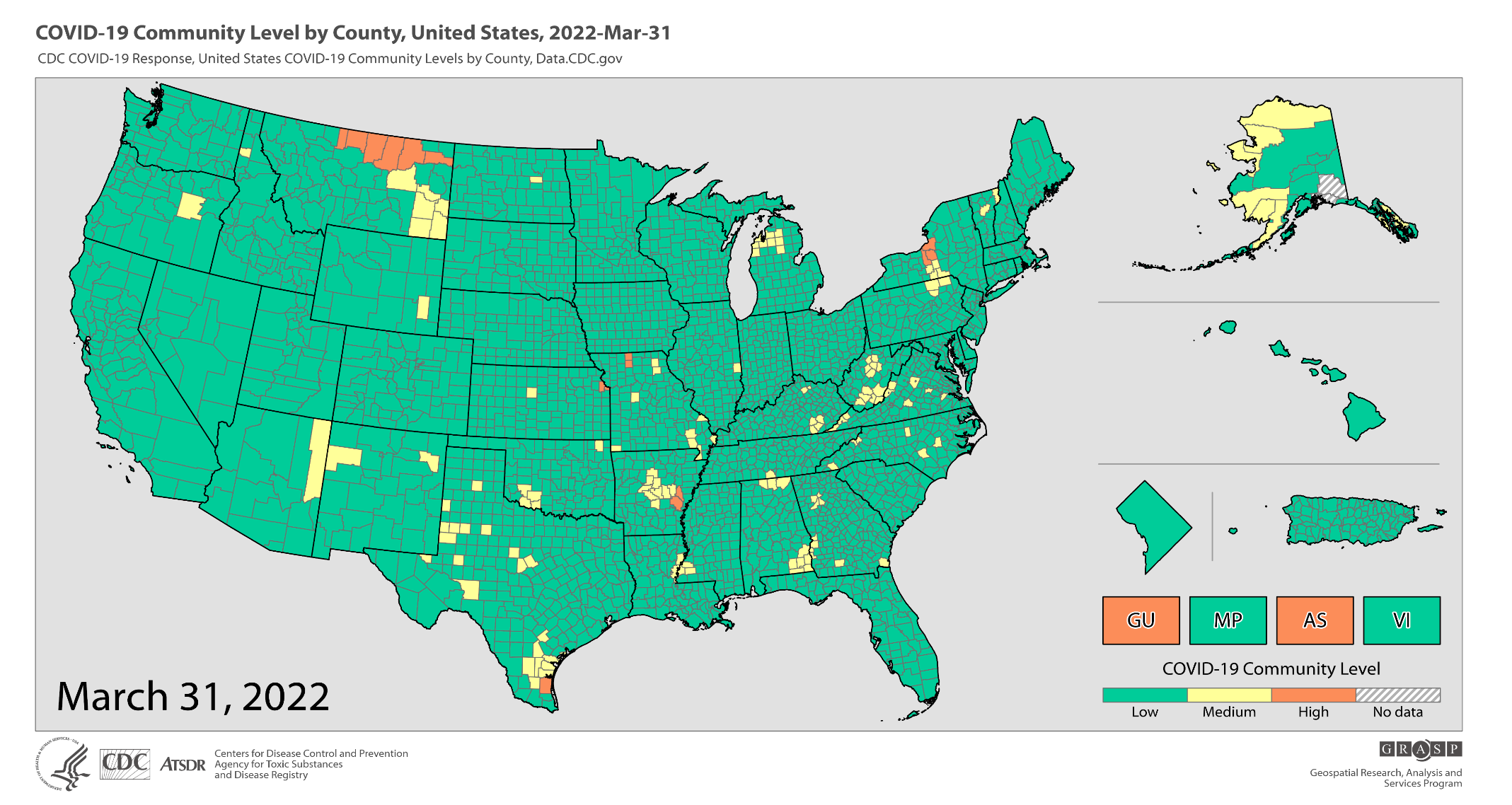 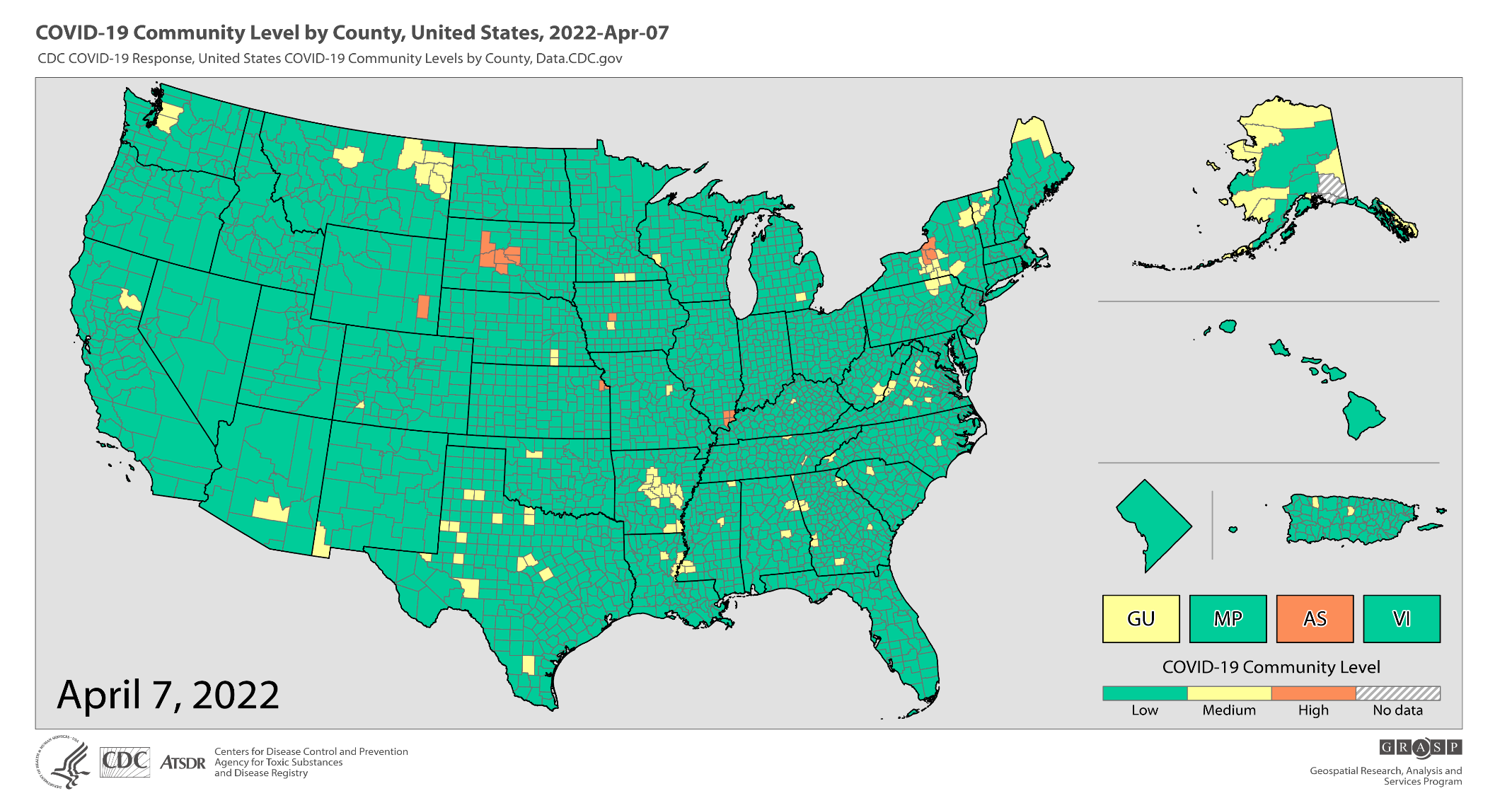 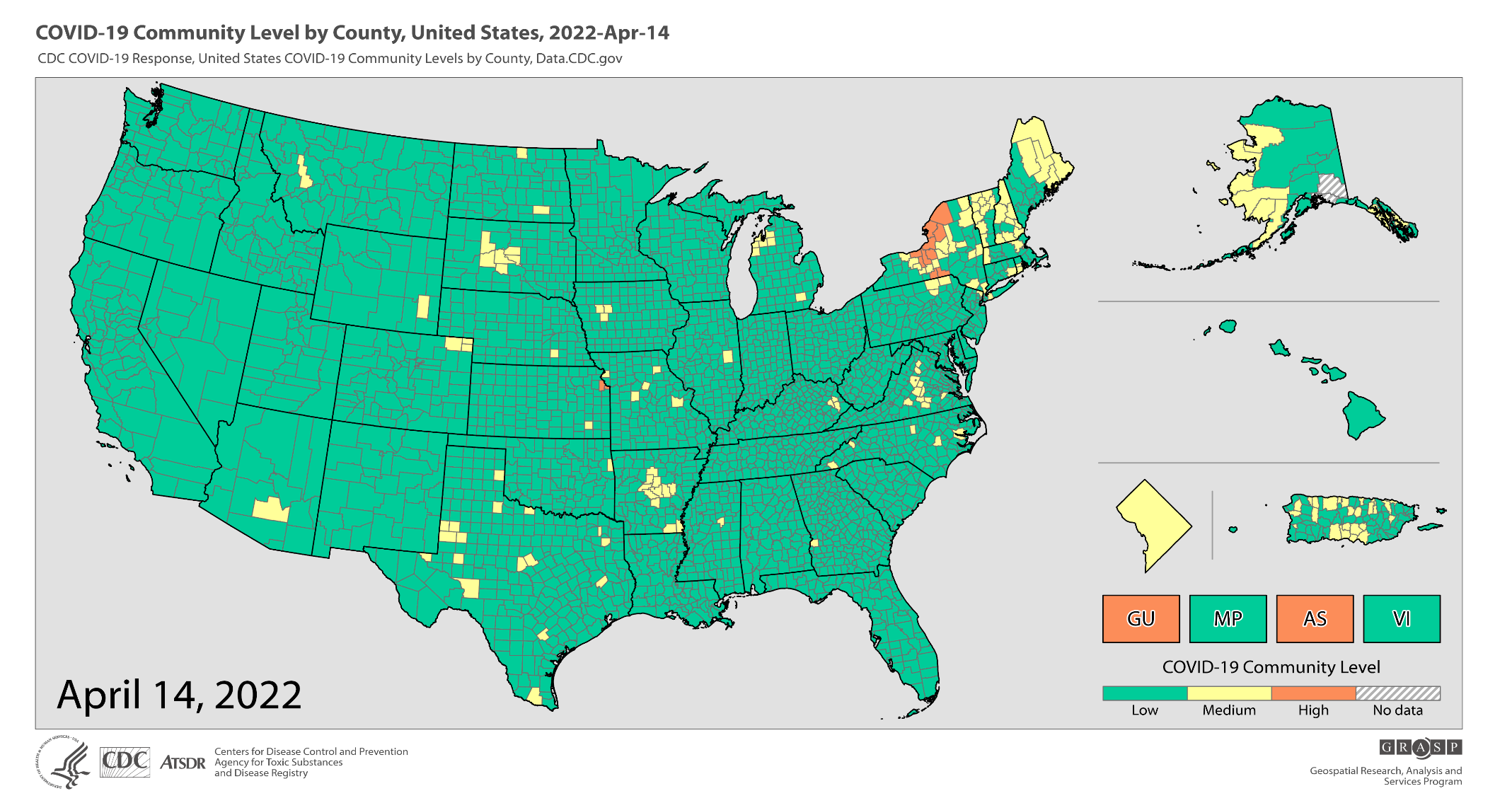 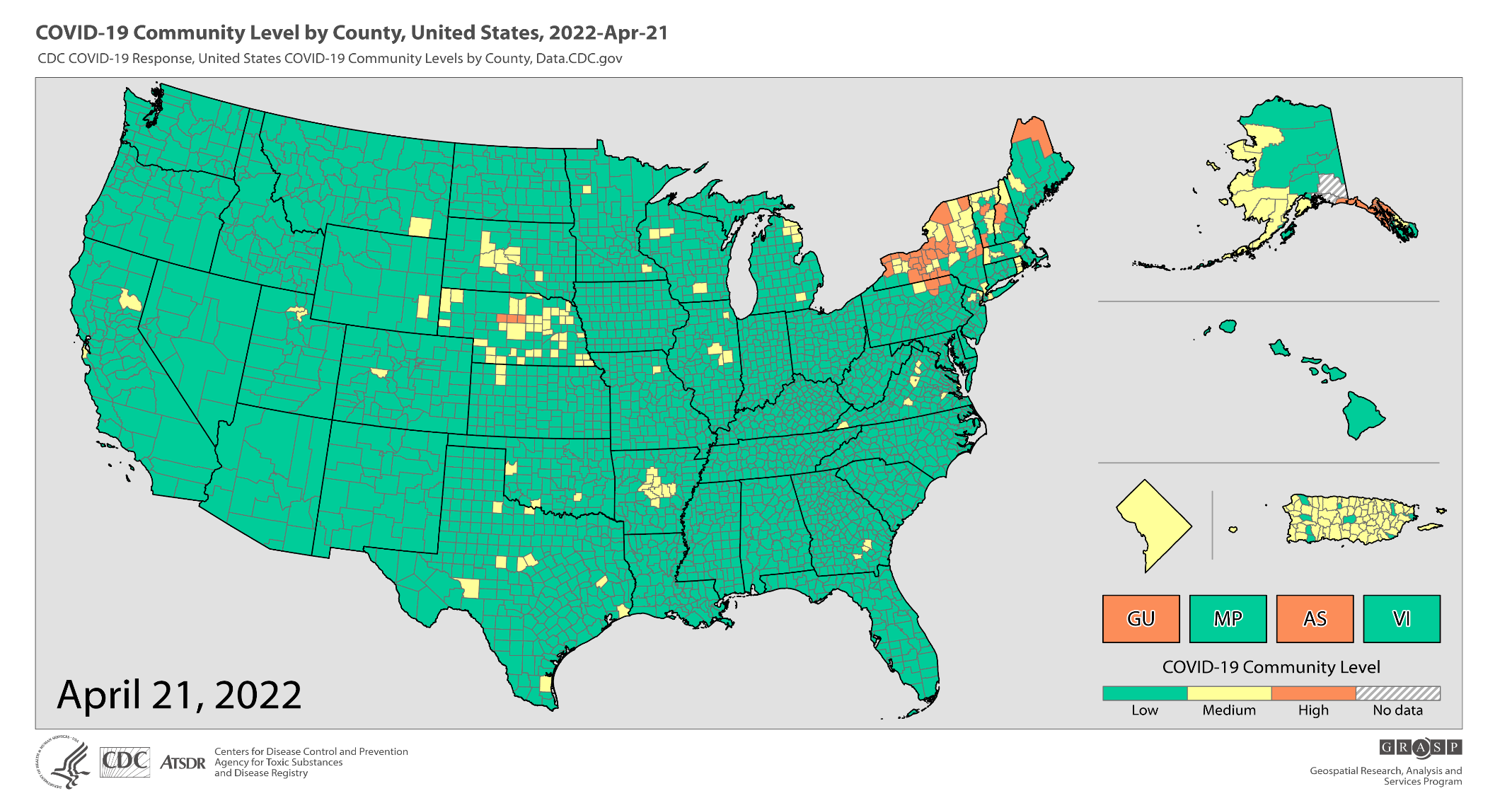 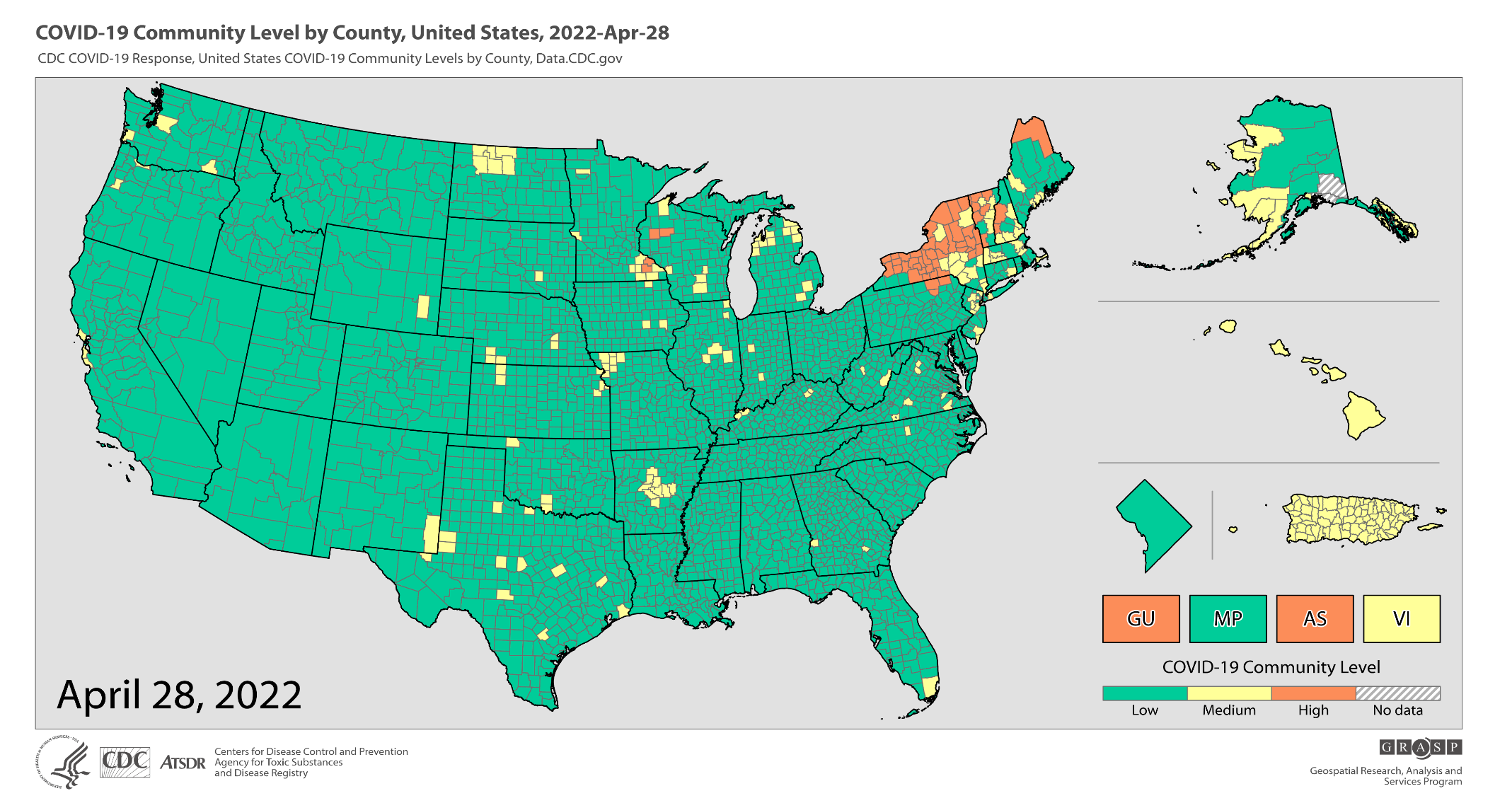 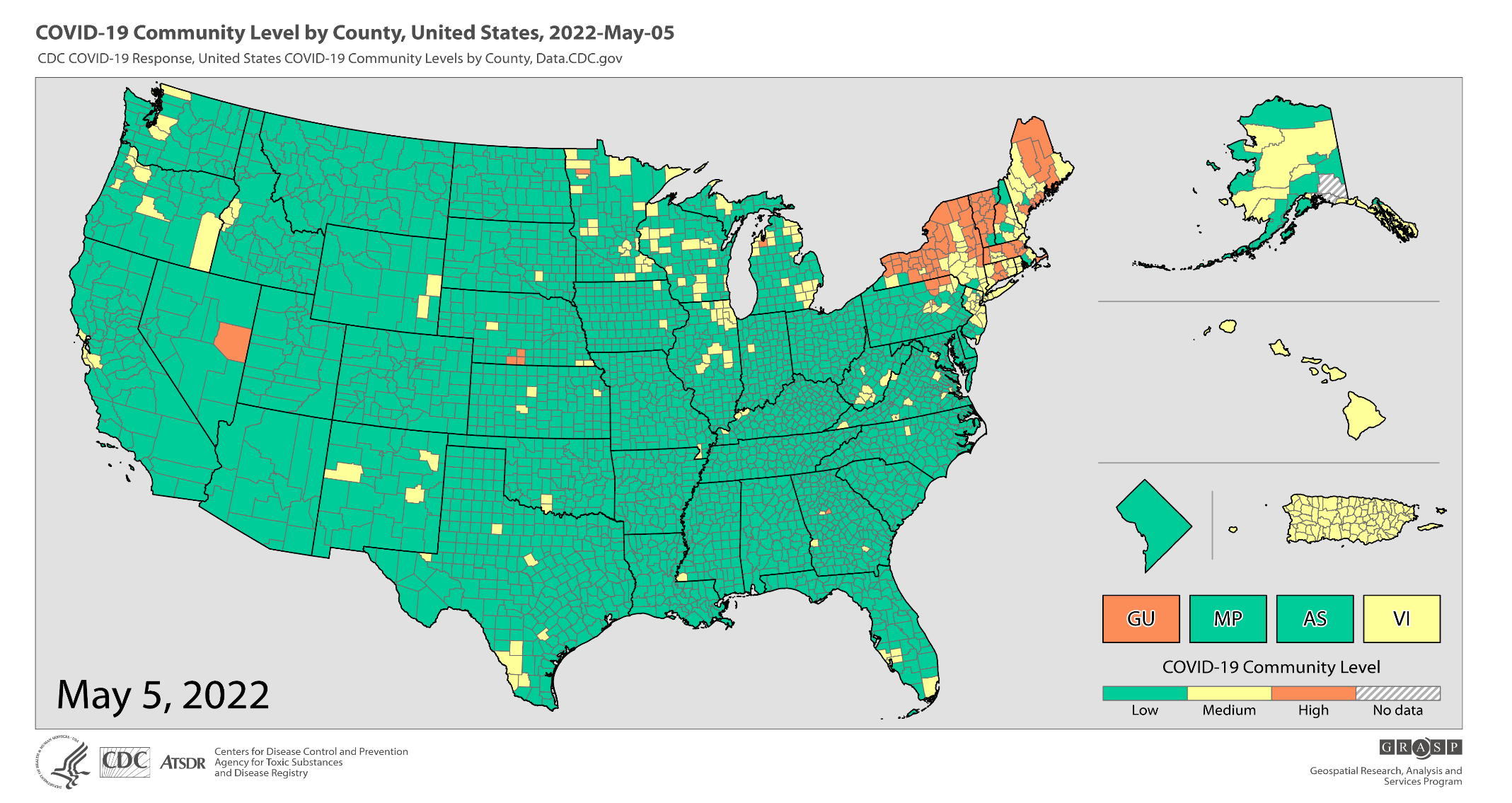 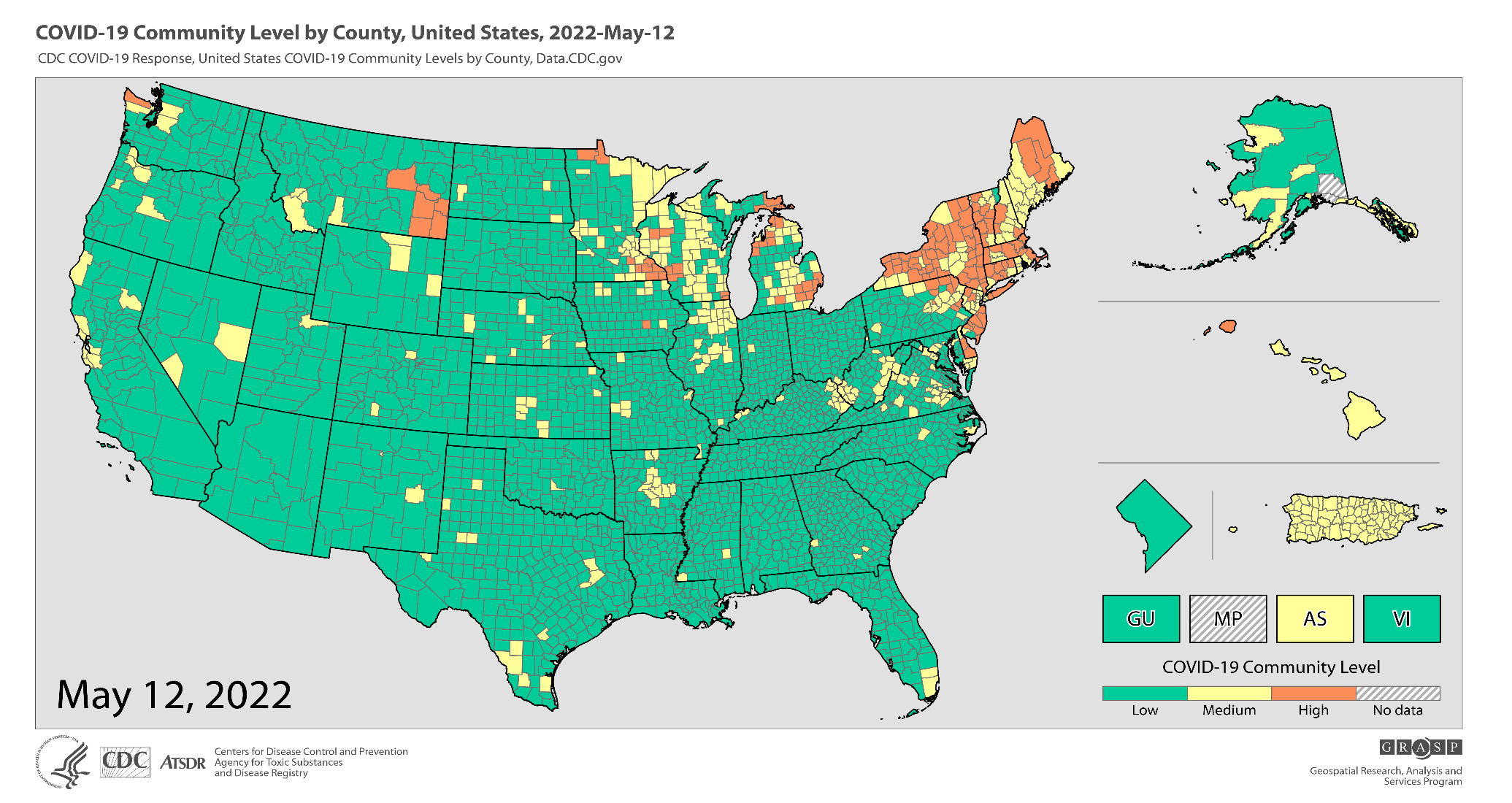 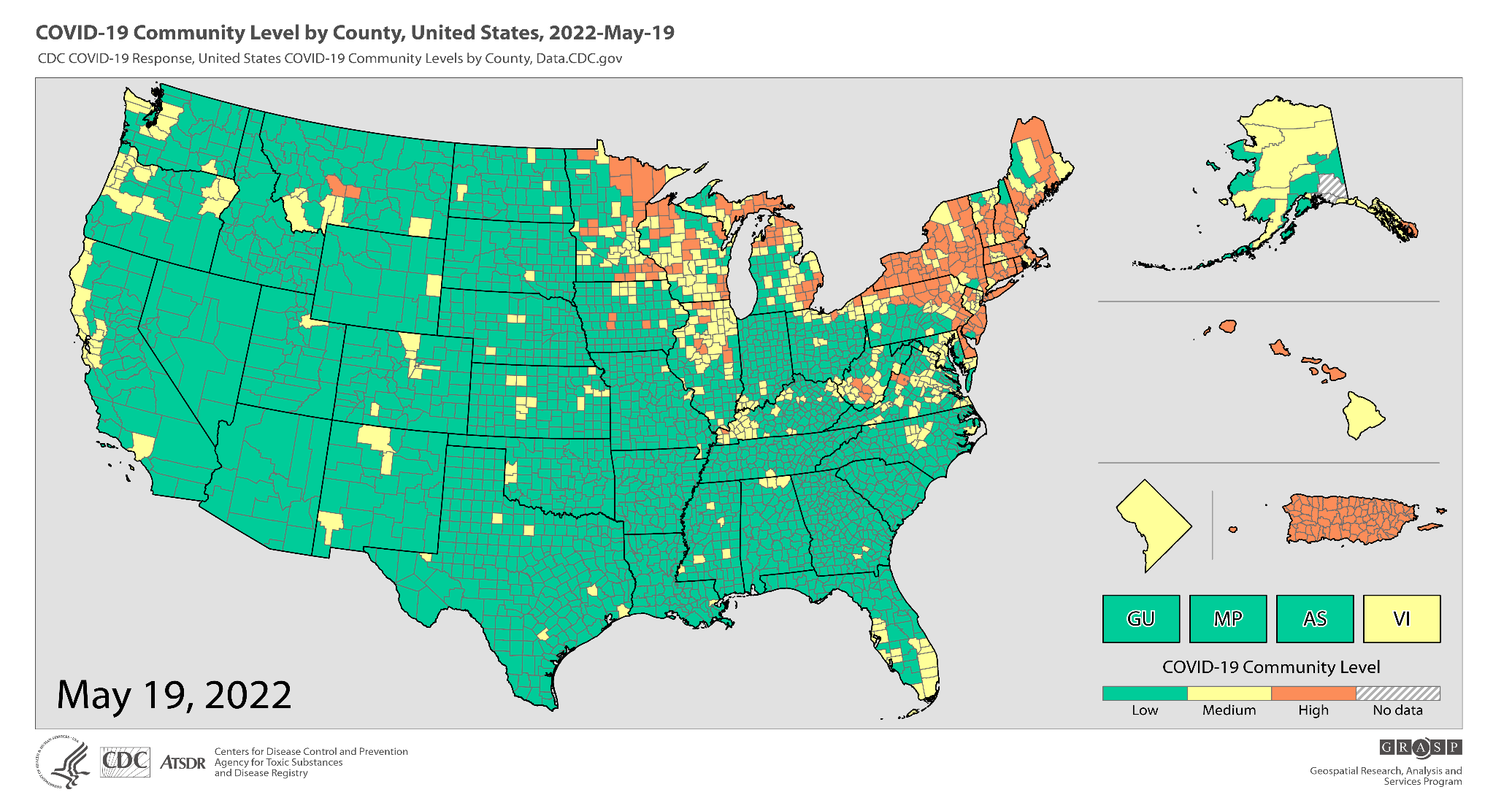 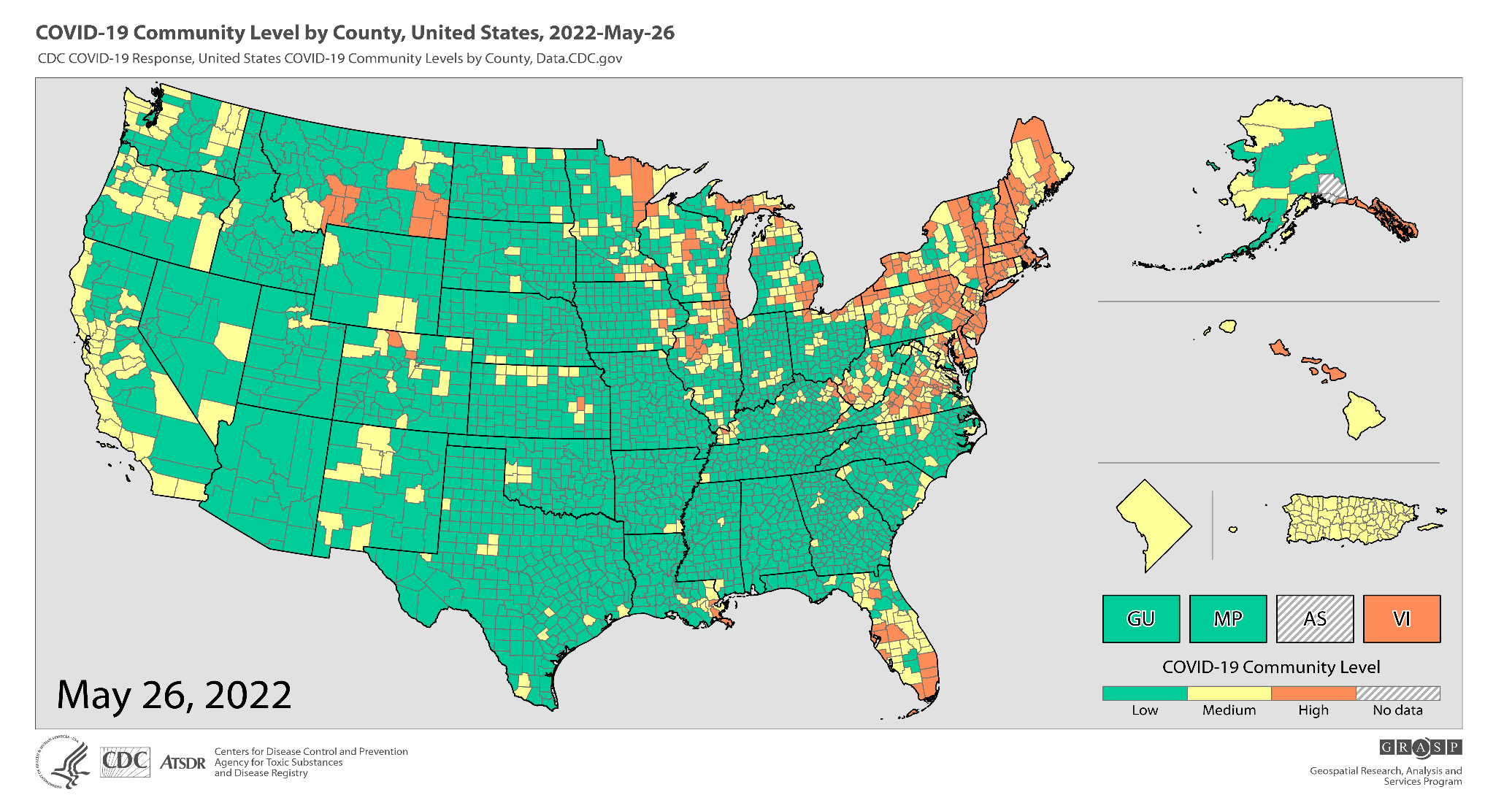 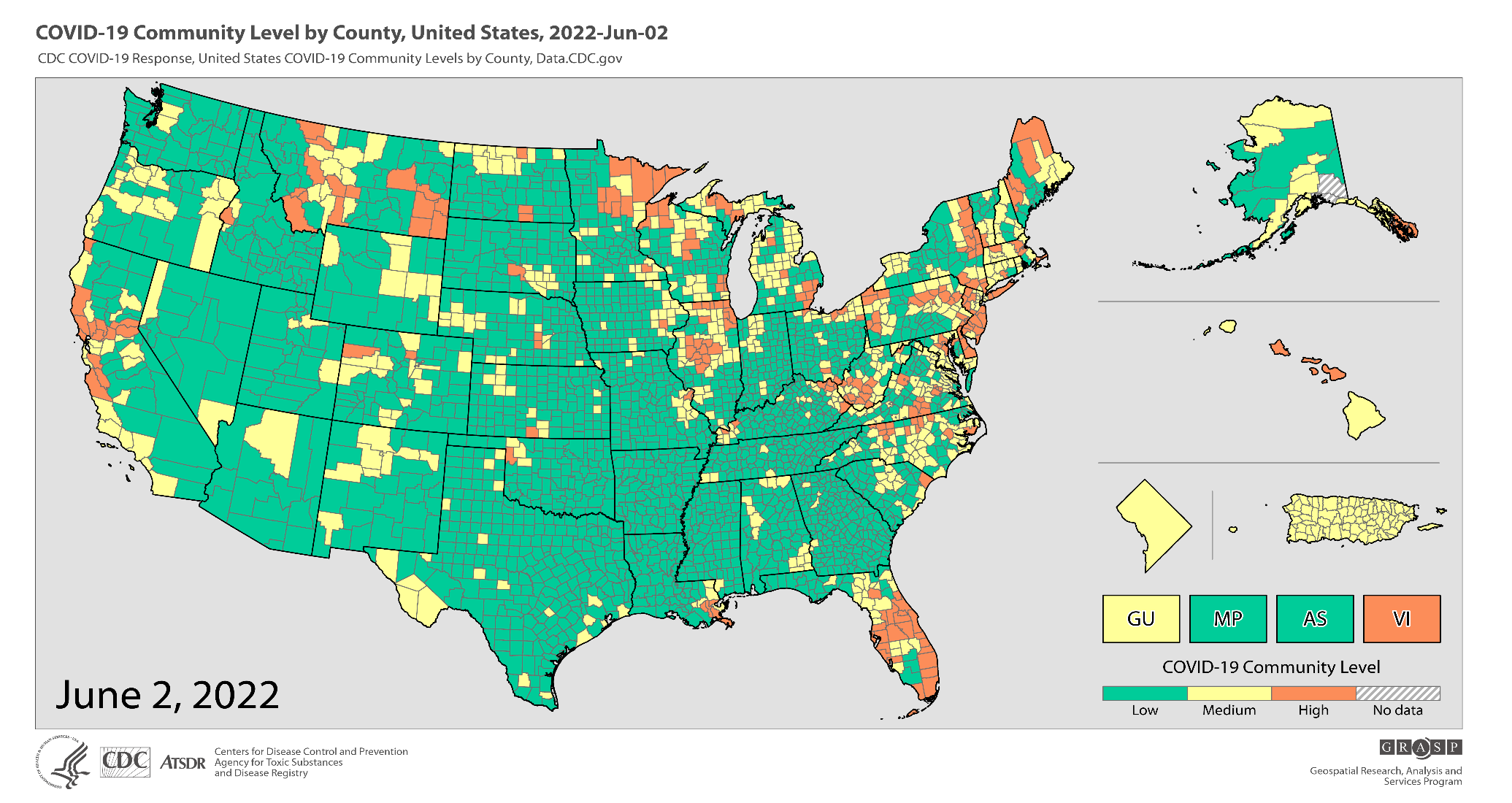 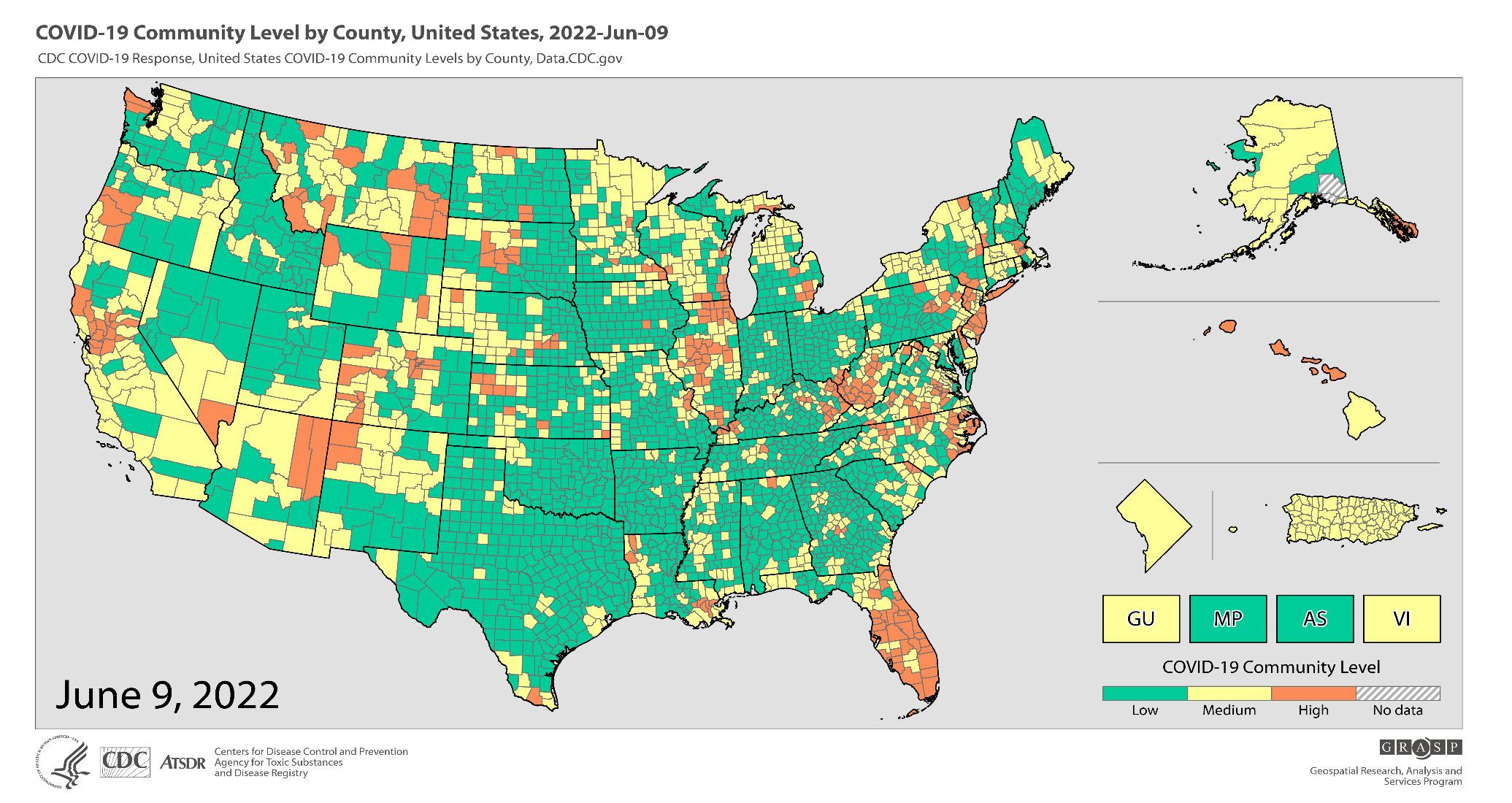 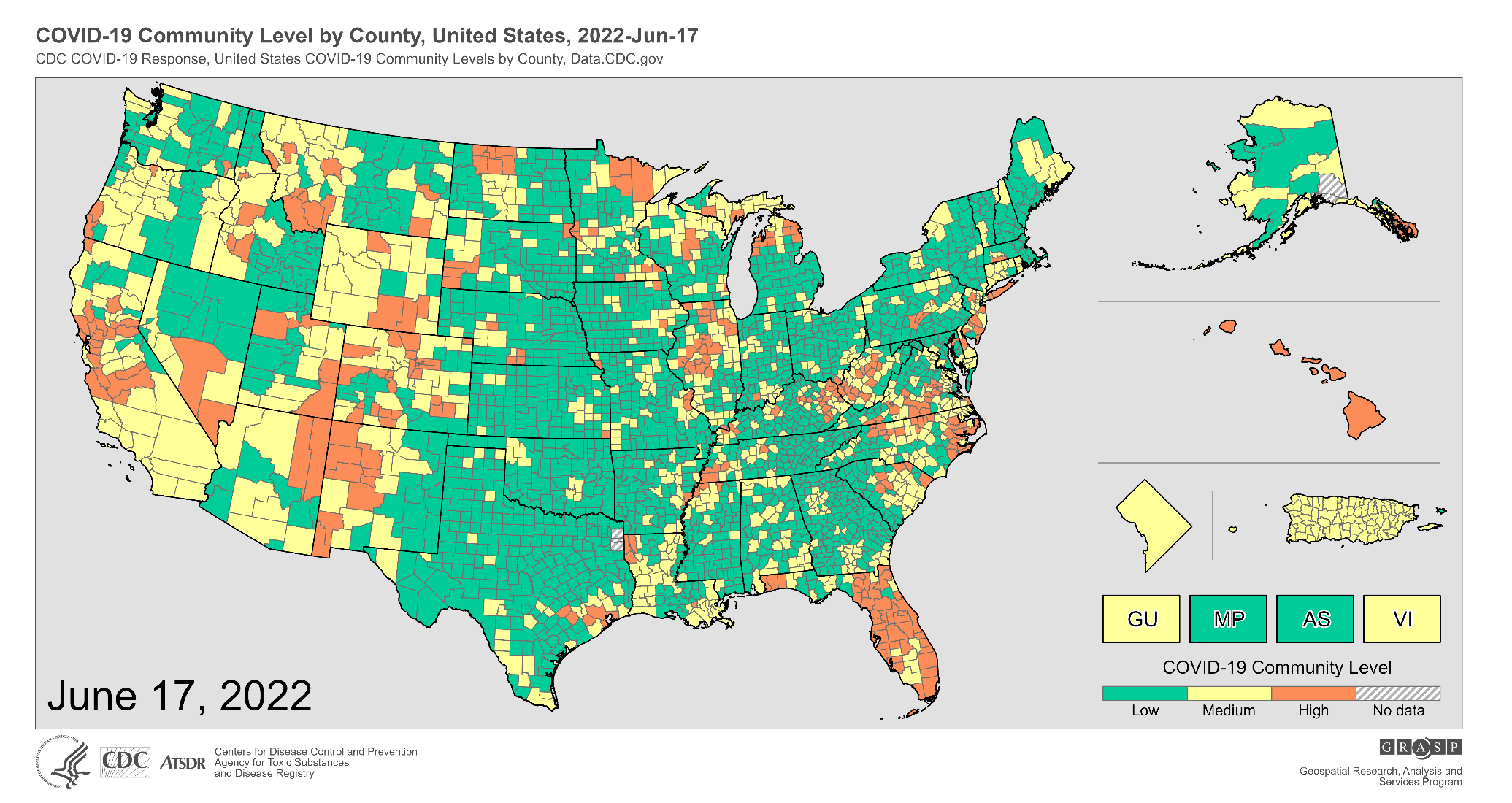 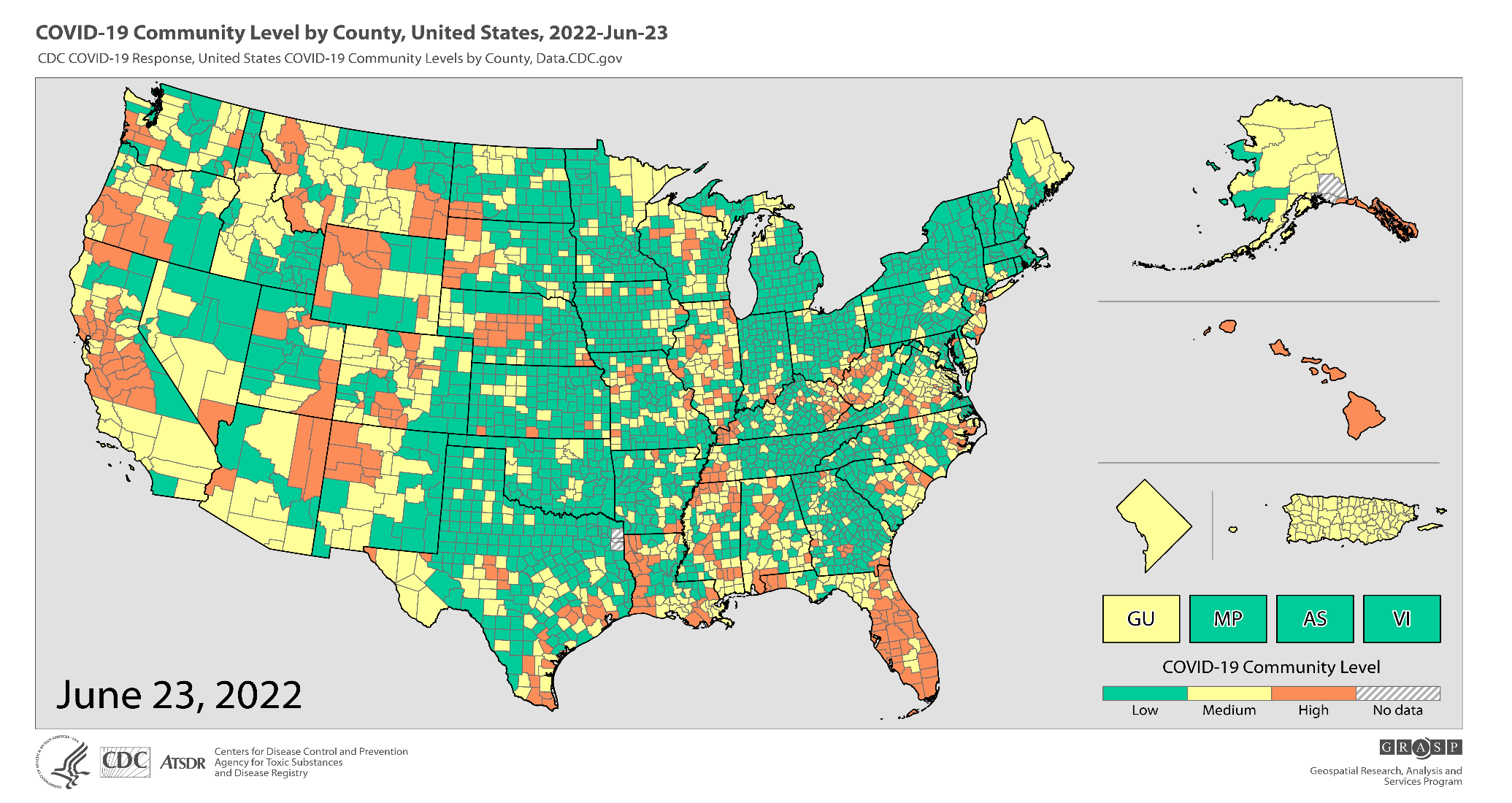 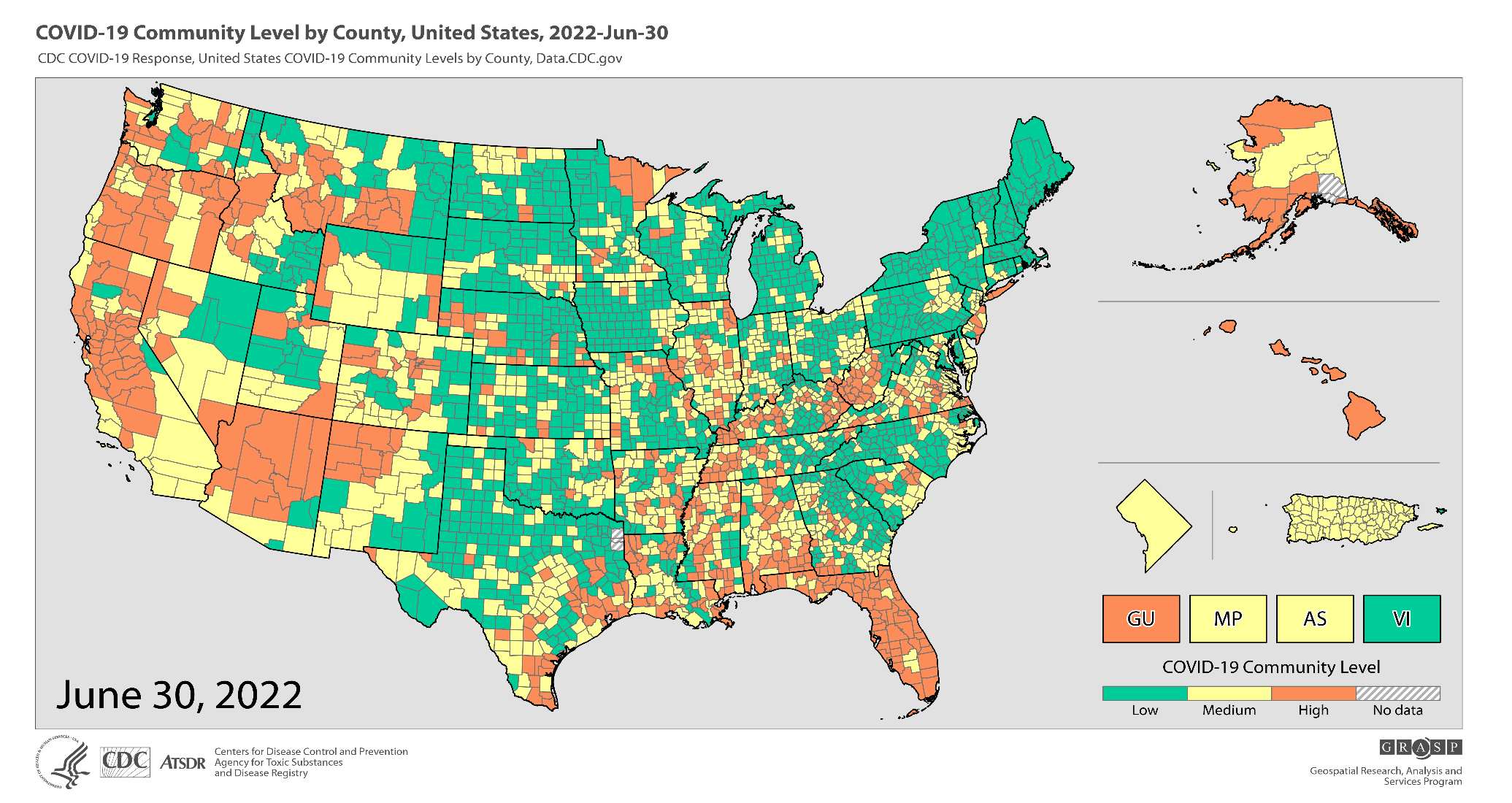 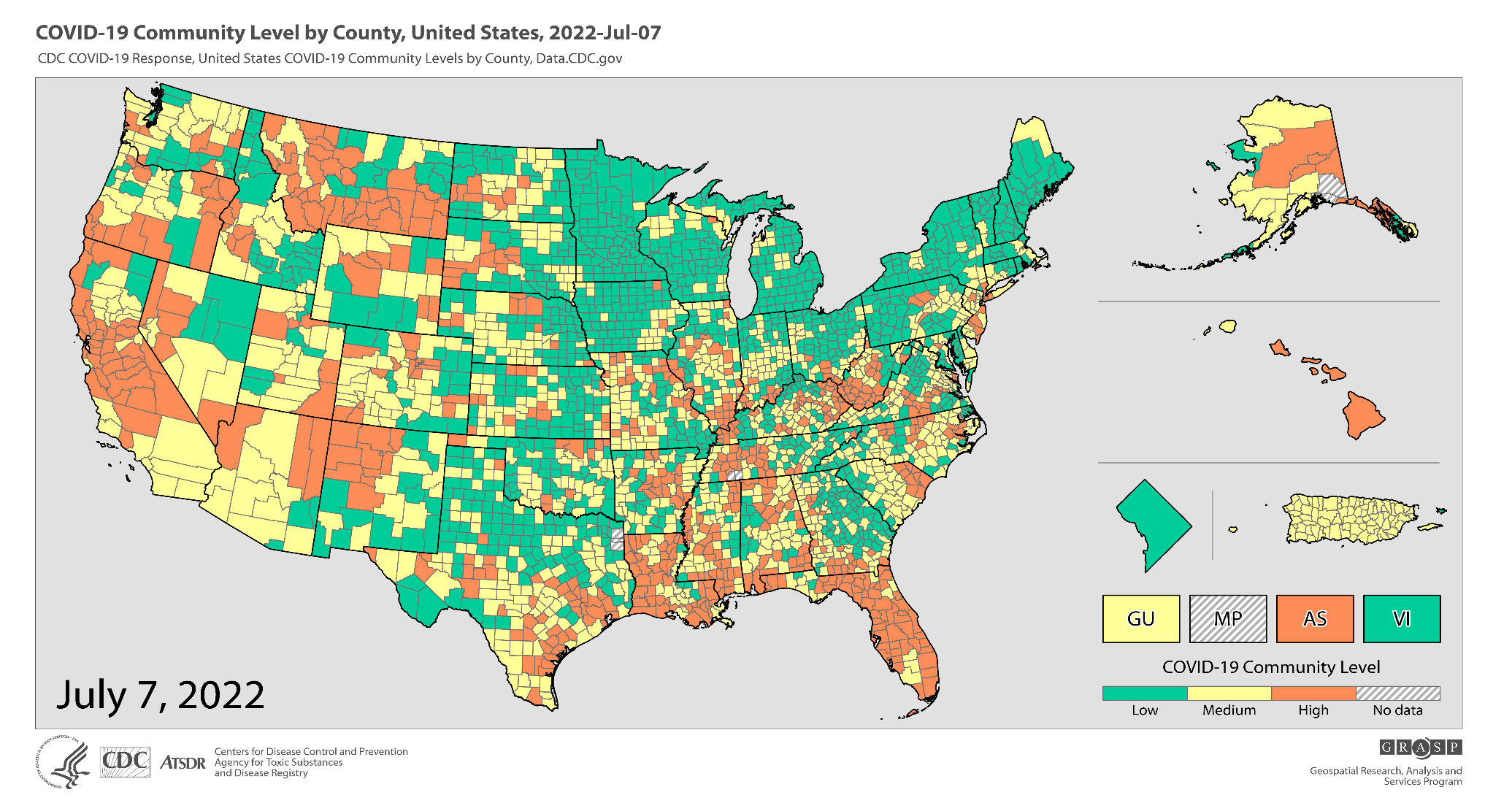 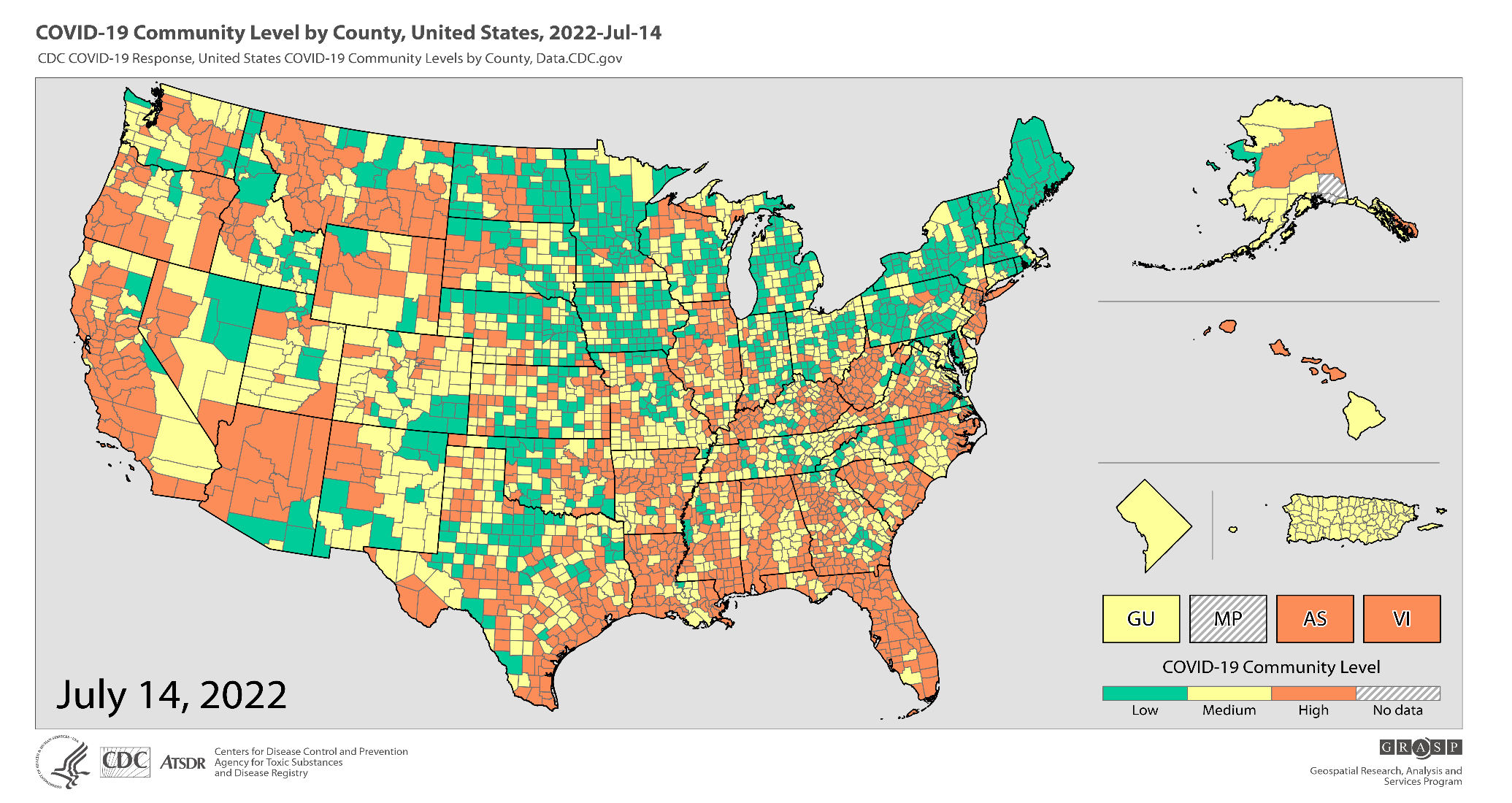 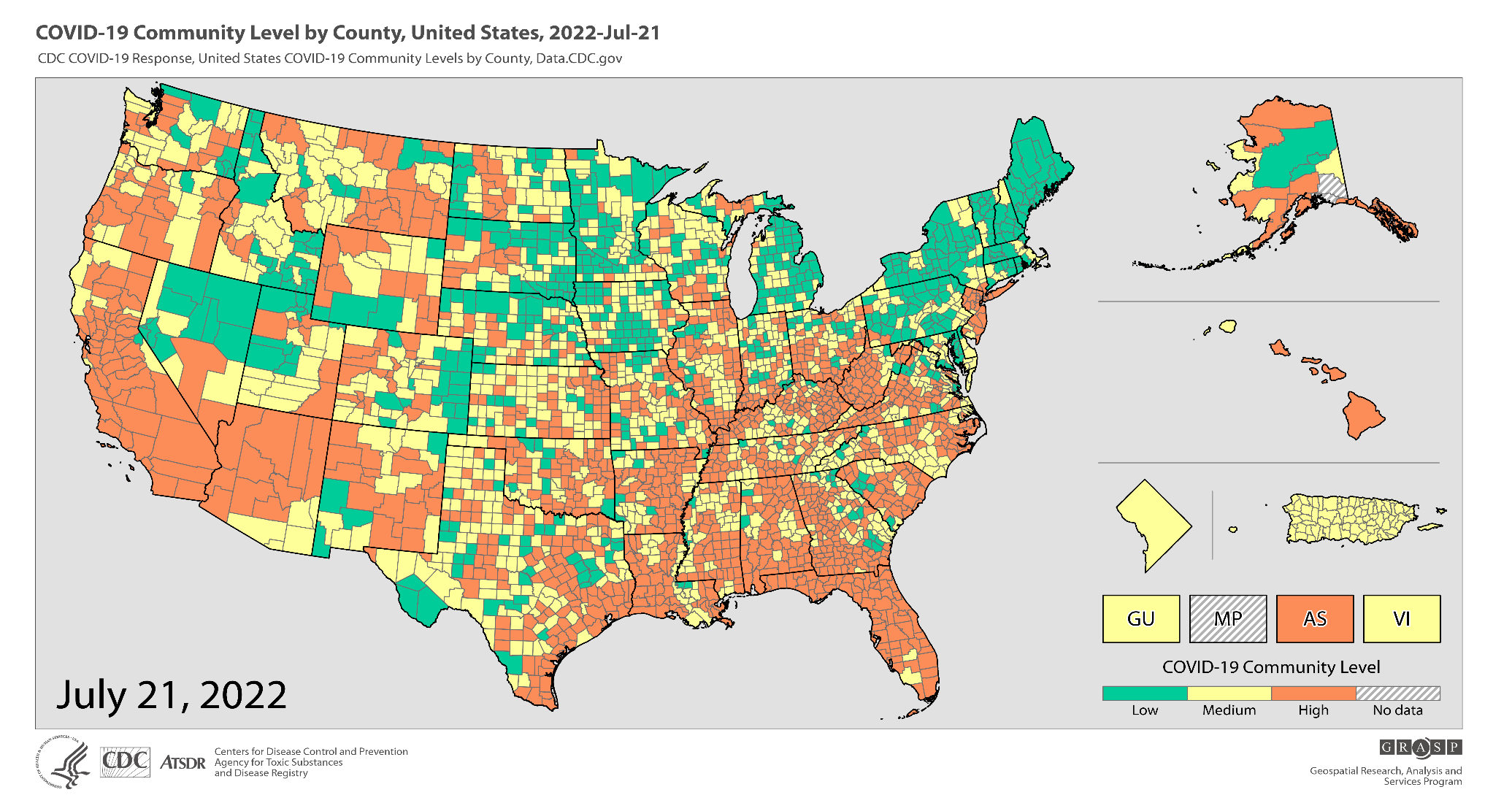 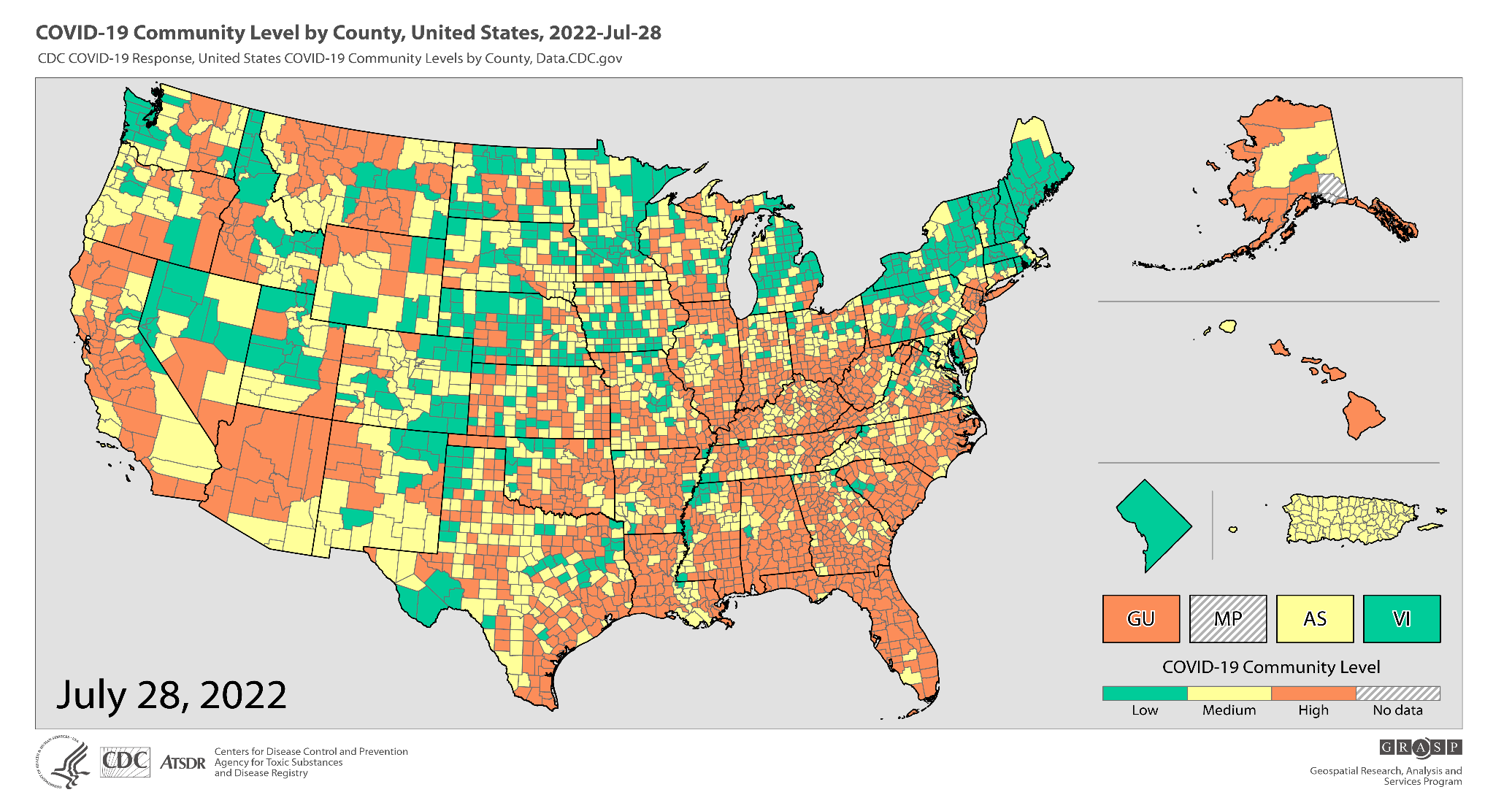 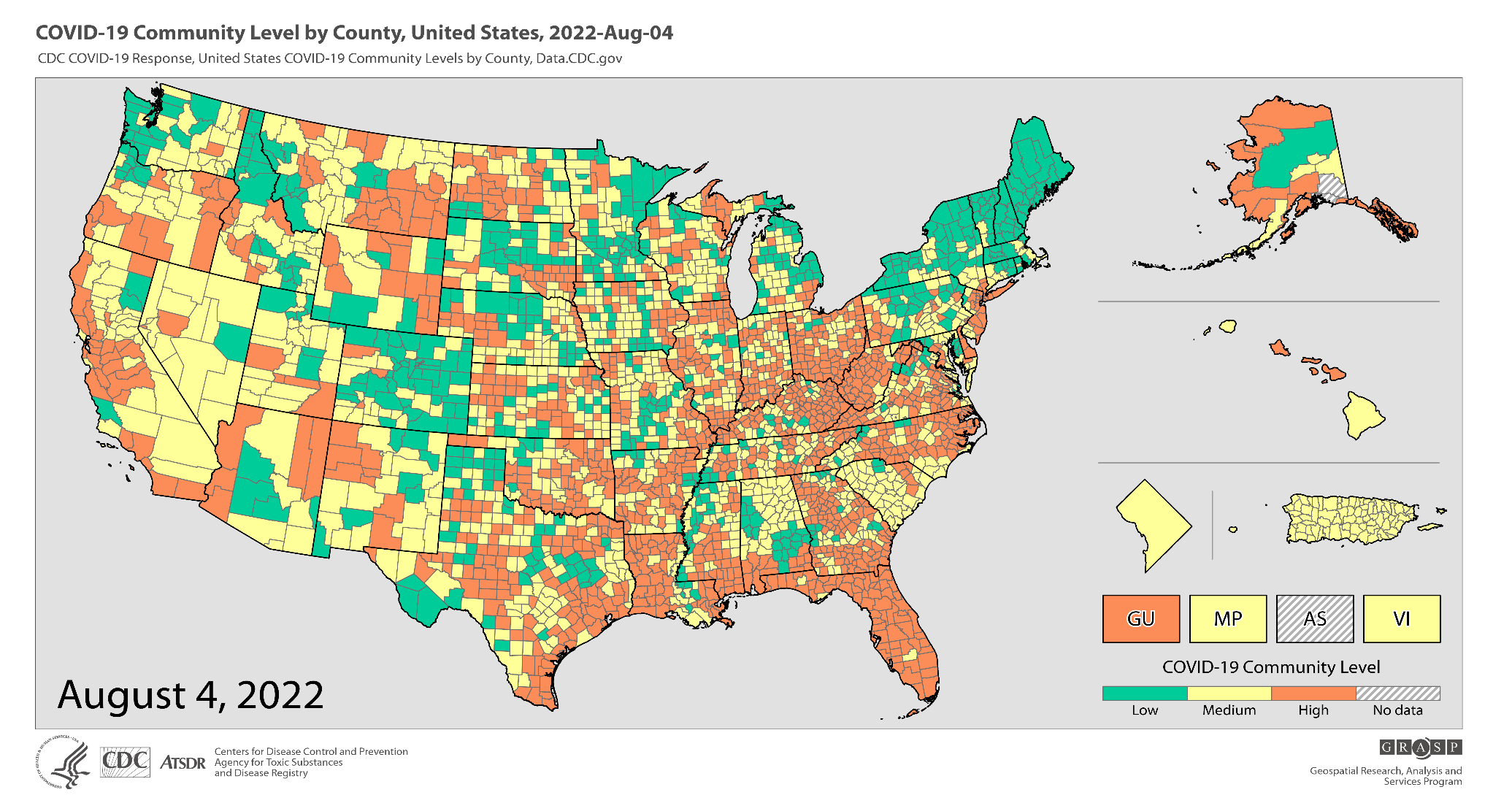 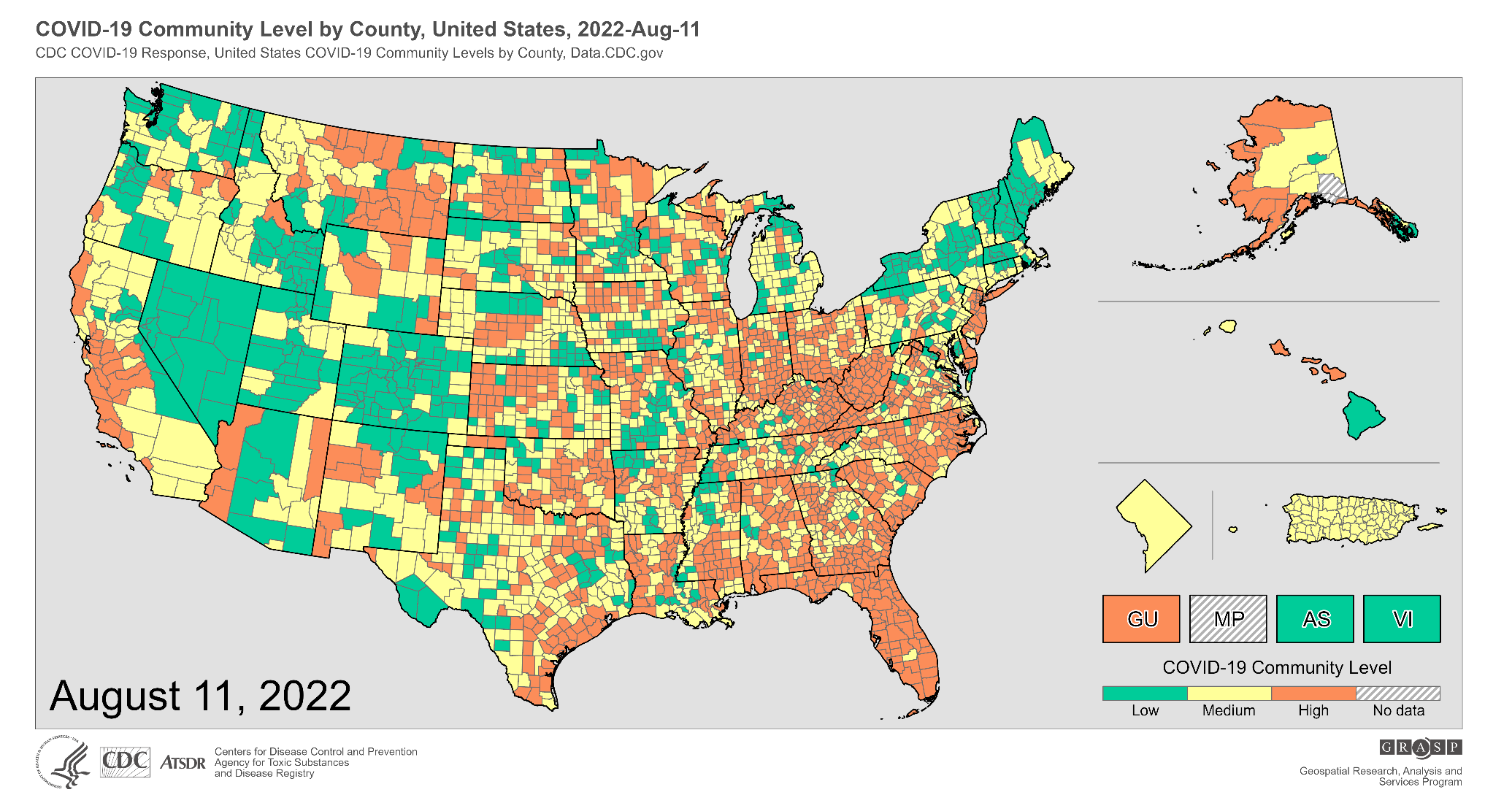 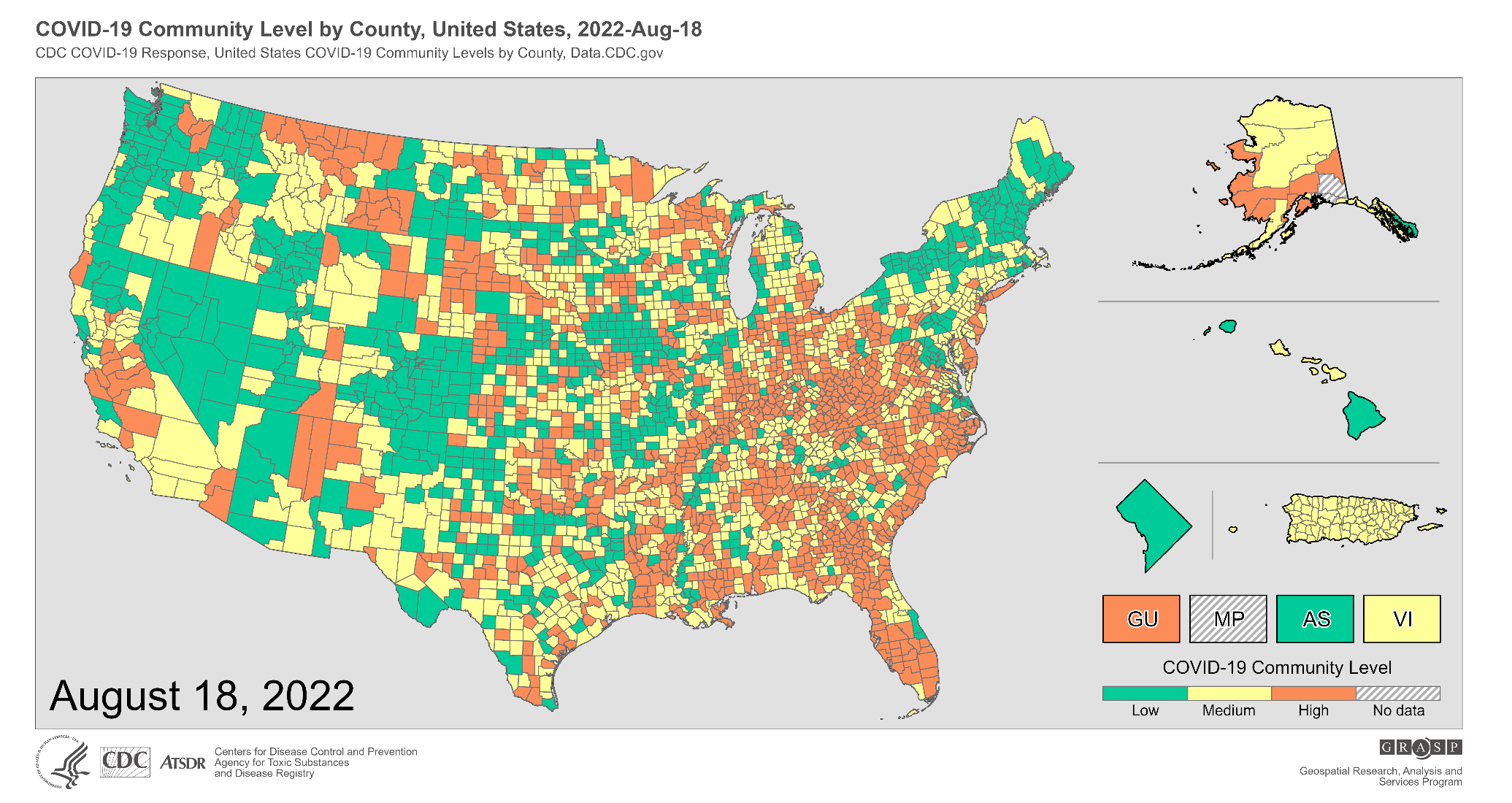 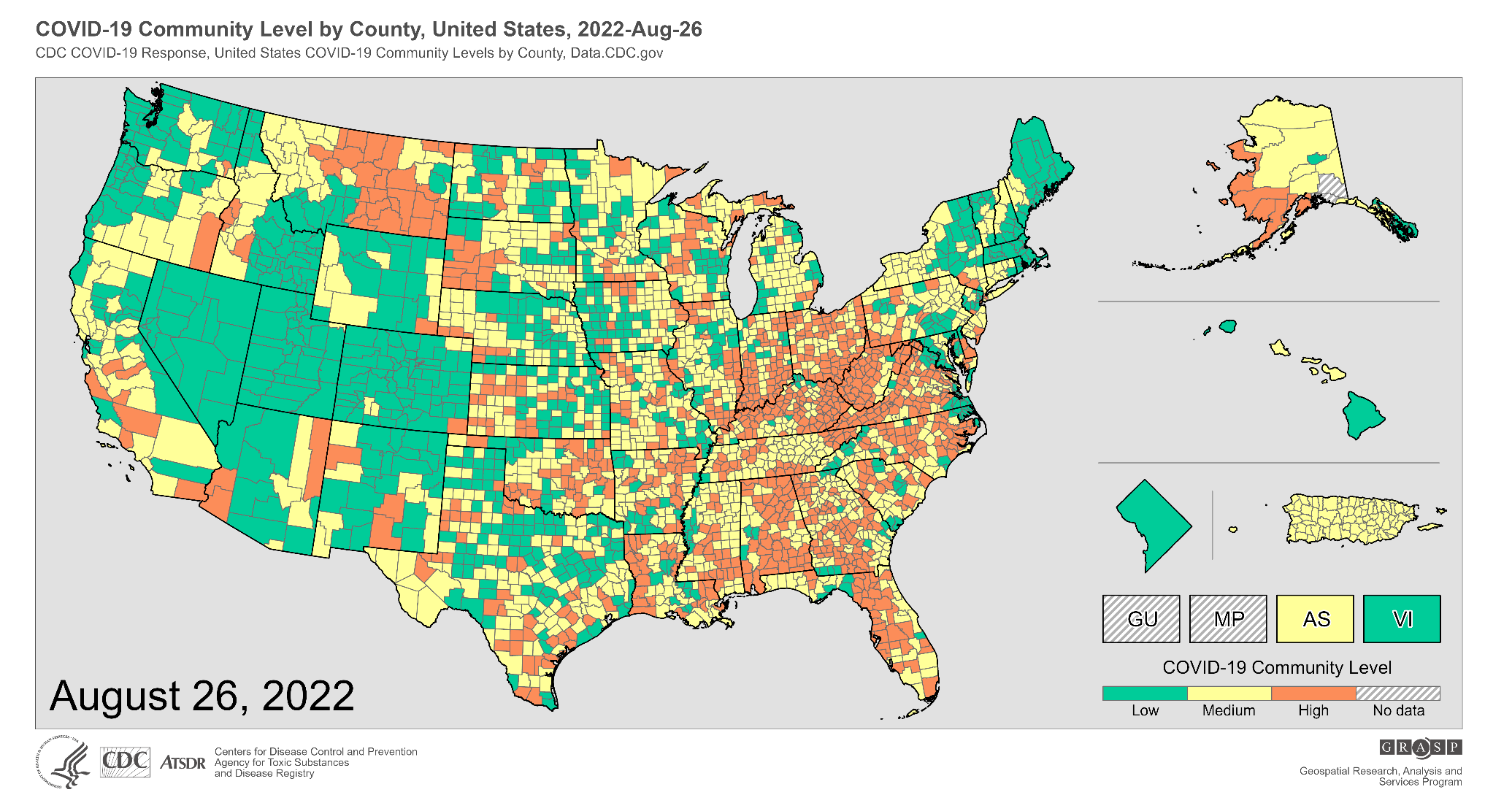 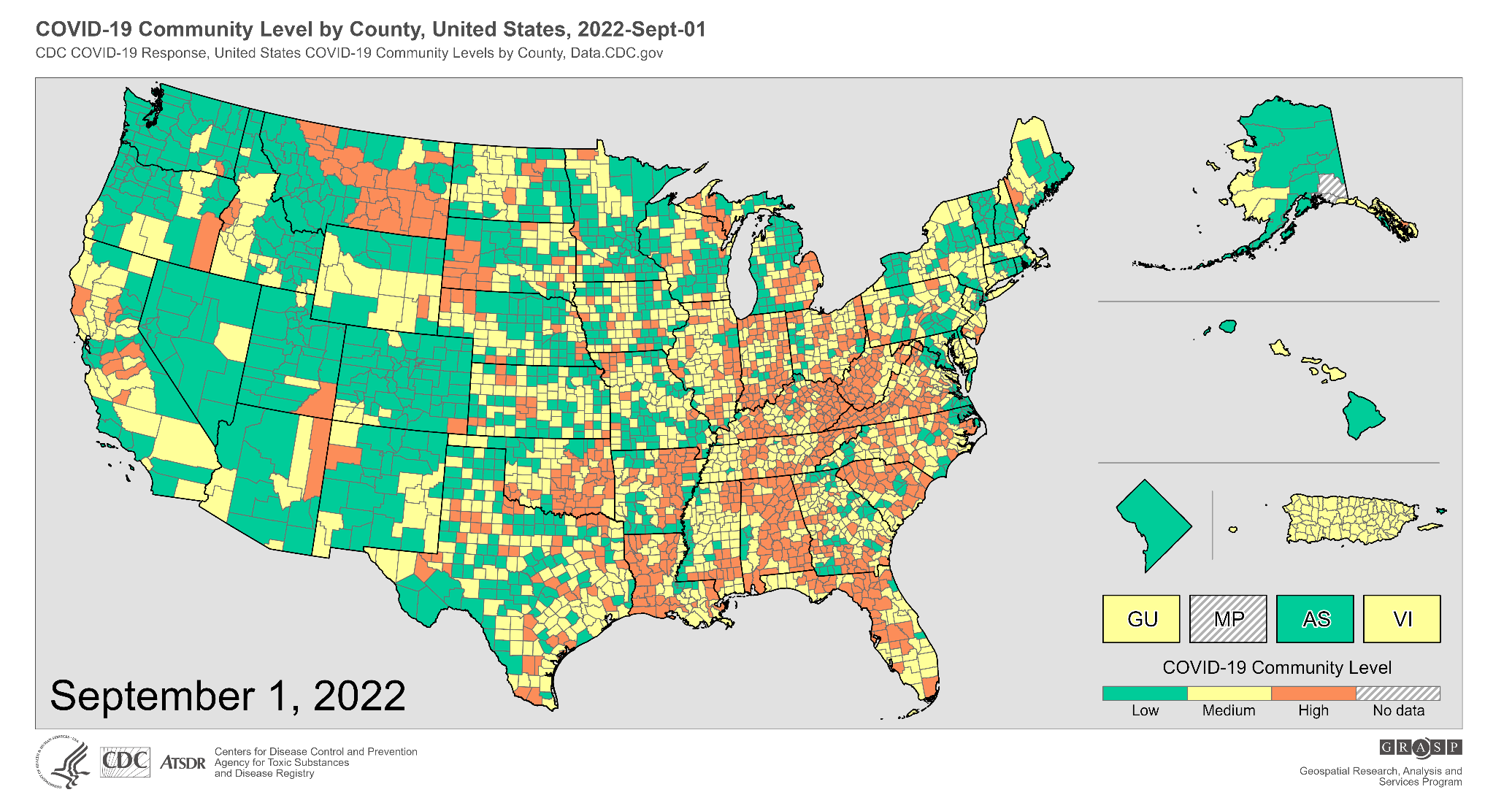 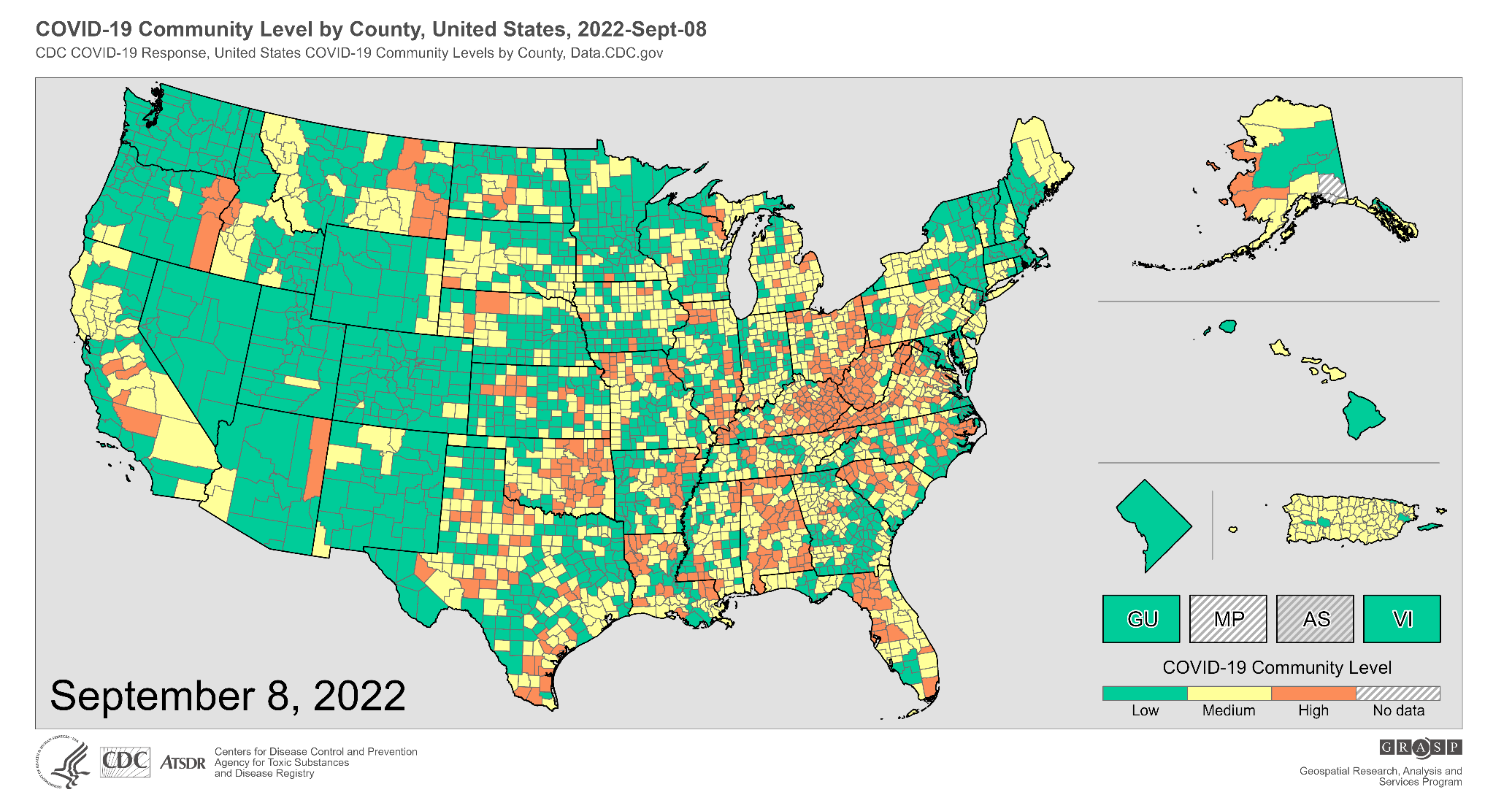 Data presented in these maps are not updated as data are updated historically.

For the most updated data on level of community transmission in the United States, visit CDC’s COVID Data Tracker.